Consumer Experience Outcomes and Safety | December 2024
VHIMS Central Solution
Victorian Health Incident Management System
End User Training – System Management
Table of contents
Select any section to go directly to that page.
2
VHIMS CS end user training – System Management | December 2024
[Speaker Notes: 11]
Roles and permissions
VHIMS CS roles and permissions
3
Understanding VHIMS CS system roles and permissions
A user can only be assigned one VHIMS CS system role.

The system role that is assigned to a user relates to:
what sections (tabs) that they have permission to access 
what they can see via their dashboards
what questions they can see/edit in the forms*.

There are nine (9) available VHIMS CS roles:
Reporter
Staff
Manager
OHS manager
CLO
Risk manager
Executive
Helpdesk
Organisation admin
*Refer to the Roles and Permissions resource for more information.
4
VHIMS CS end user training – System Management | December 2024
Most common VHIMS CS roles
Helpdesk
  Highest level of system access
  Access to all incidents and feedback
  Access to administration module
  Cannot be a line manager
These are the most commonly assigned VHIMS CS roles
VHIMS CS end user training – System roles and permissions | December 2024
Overview of VHIMS CS roles and permissions
6
VHIMS CS end user training – System Management | December 2024
System administration roles
The administration module allows you to manage changes to your organisation’s users, teams, notification rules and organisation details. 
There are two types of system roles available which provide access to the administration module: Helpdesk and Organisation Admin.
7
VHIMS CS end user training – System Management | December 2024
Administration module dashboard
Administration module dashboard
8
Administration module dashboard
If you have a system administration role, you will see these tabs when you log in to your VHIMS CS system: 
Users 
Teams 
Notifications
Organisations
These administration sections allow you to make changes to your users, team structures, notification rules, and organisational set up within your VHIMS CS system.
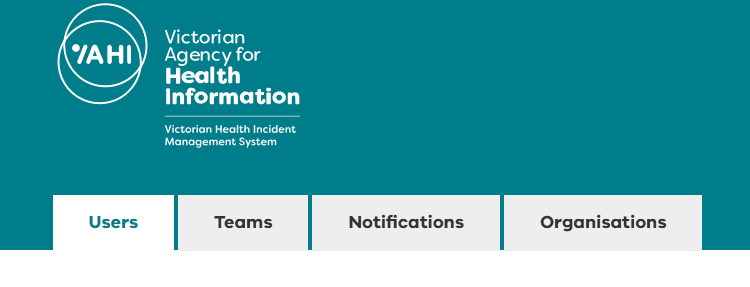 9
VHIMS CS end user training – System Management | December 2024
Users
Users
10
Accessing users
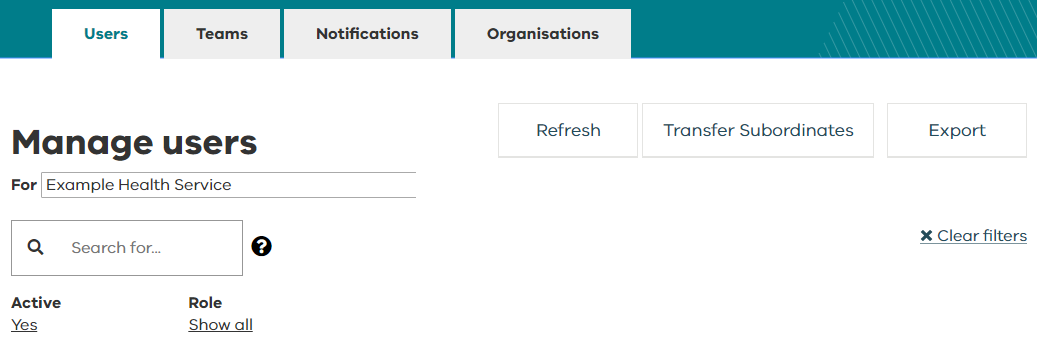 The Users dashboard allows you to view, edit, deactivate or reactivate your users. 
You can search for users via the ‘Search’ box, as well as by filtering by ‘Active’ (yes, no, show all) and ‘Role’ (all listed and show all).
Use the ‘Export’ feature to export a list of all VHIMS CS users for your organisation.
11
VHIMS CS end user training – System Management | December 2024
Users – transferring subordinates
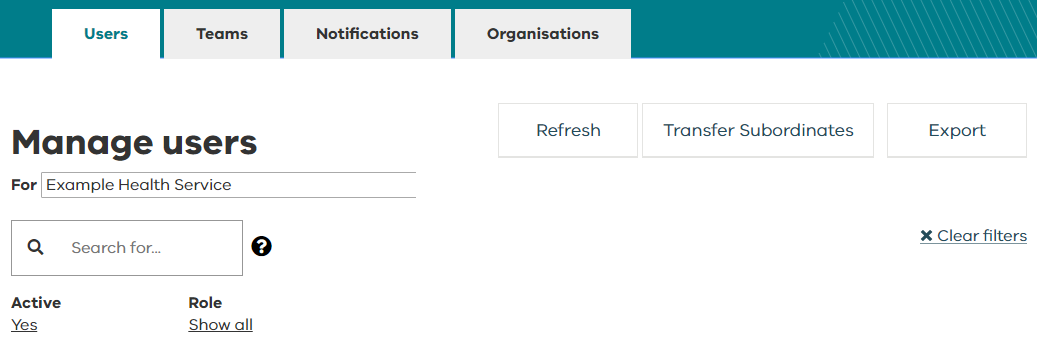 From the Users dashboard, you can also transfer subordinates between existing users.
A window will pop up when you select ‘Transfer Subordinates’.
Start typing the names of the ‘From manager’ and ‘To manager’ in the boxes and a dropdown list will appear.
Select which subordinates you’d like to transfer or choose ‘Select all’.
Click ‘Transfer subordinates’ to save the transfer.
‘Transfer subordinates’ can only be used to transfer a user to one manager. Refer to managing line managers if multiple managers are required for one user.
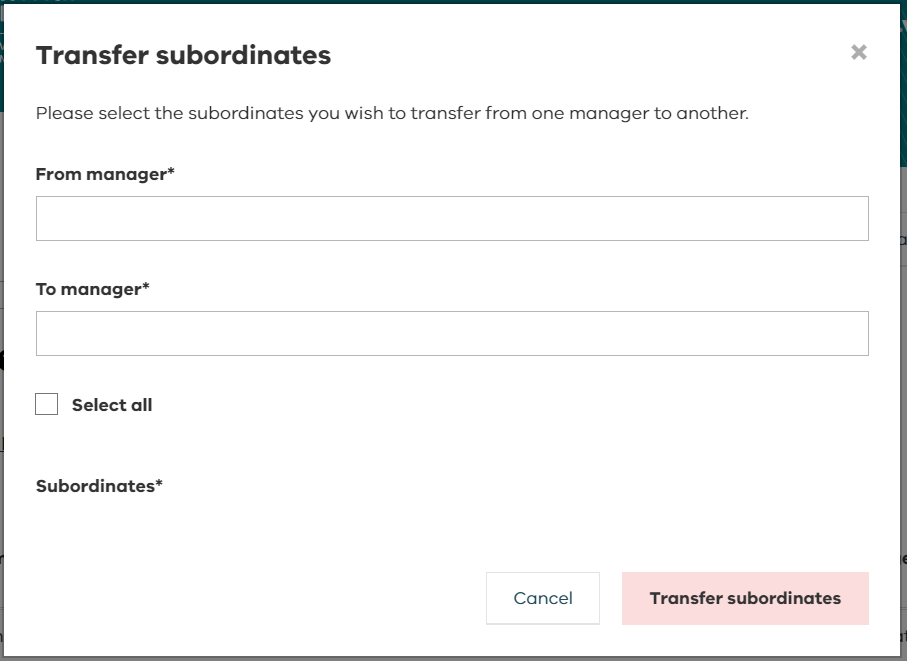 12
VHIMS CS end user training – System Management | December 2024
Users – edit a user
To edit an existing user, double click or hover over the user you wish to amend and click on Edit.
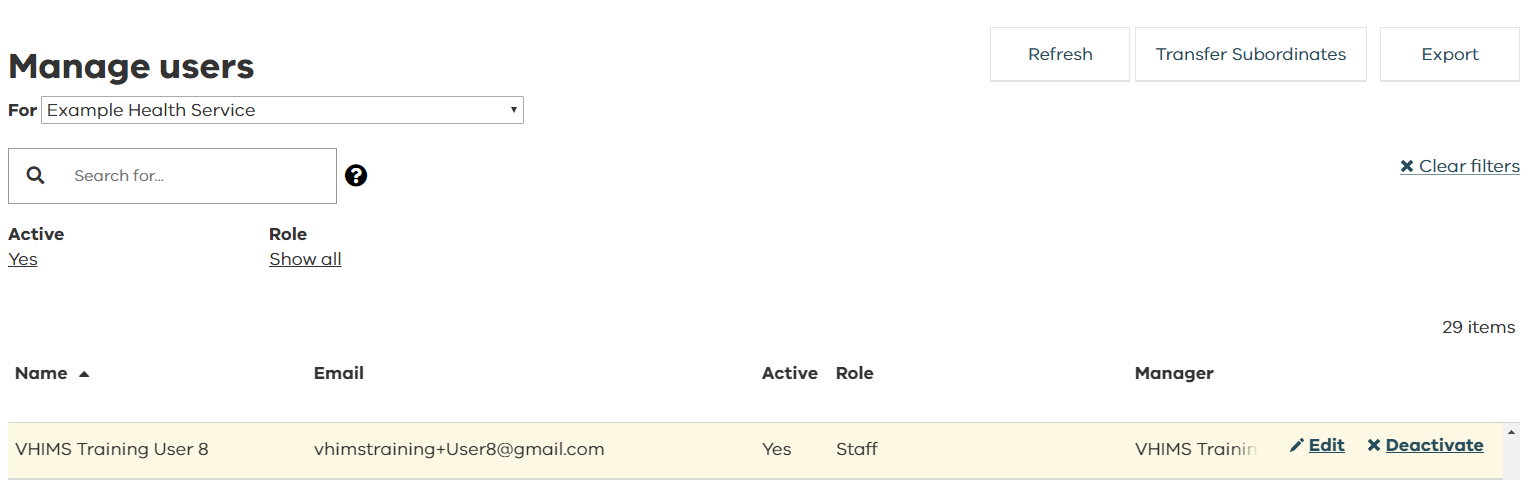 13
VHIMS CS end user training – System Management | December 2024
Users – edit a user
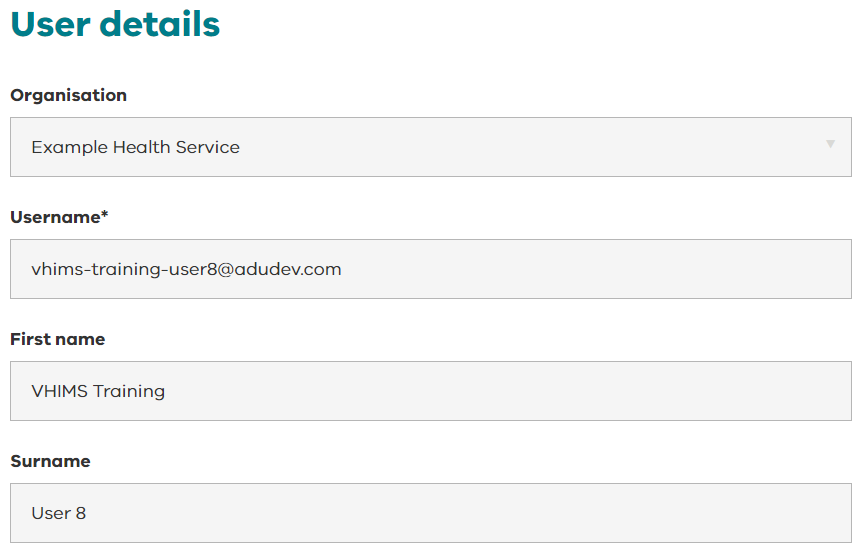 The following user details are editable:
System role
Worker’s role
Staff ID
Make the desired changes and select                          from the bottom right side of the page.
Contact VHIMS Support to make changes to:
Username
First name
Surname
Work email address (this field is technically editable but should only be changed through VHIMS support).
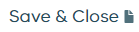 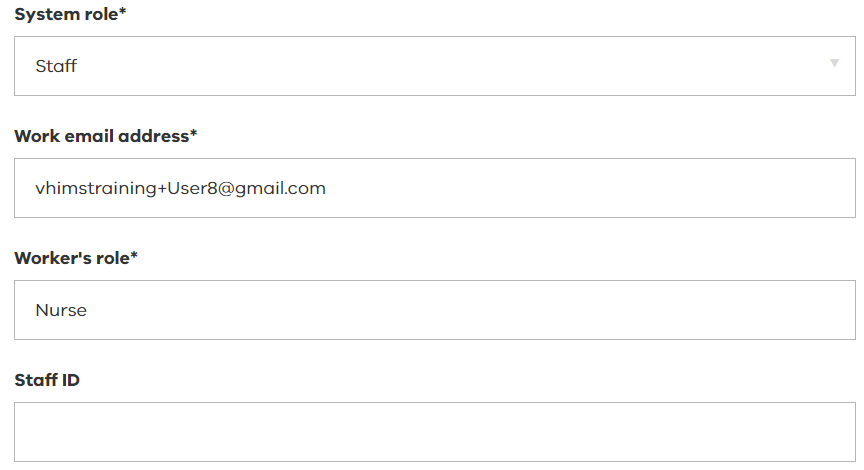 14
VHIMS CS end user training – System Management | December 2024
Users –  managing line managers
To delete a user’s line manager, select ‘Delete’. 
To add a line manager, select ‘Add Line Manager’.
Start typing the name of the manager you want to add.
Your search will only display users whose roles allow them to be a line manager in the system.
Select ‘Save’ to save your changes.
Note: when logging an incident, users can select from any line manager in the system so it is not necessary to add every potential manager in this section.
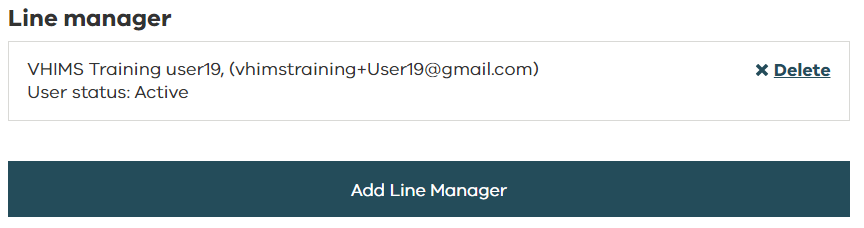 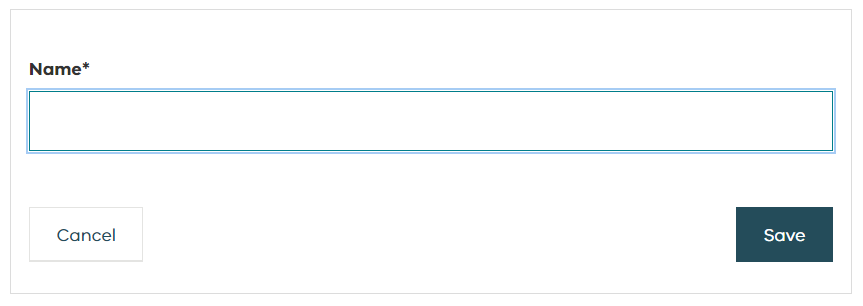 15
VHIMS CS end user training – System Management | December 2024
Users – linking user accounts
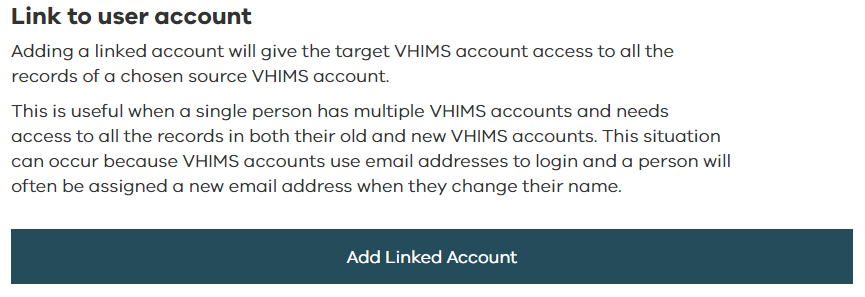 Add a linked account when someone has a name change and new email address. This will enable them to access all the records in both their old and new accounts.
Select ‘Add Linked Account’.
Start typing the name of the account you want to link and a list will appear.
Select ‘Save’ to save your changes.
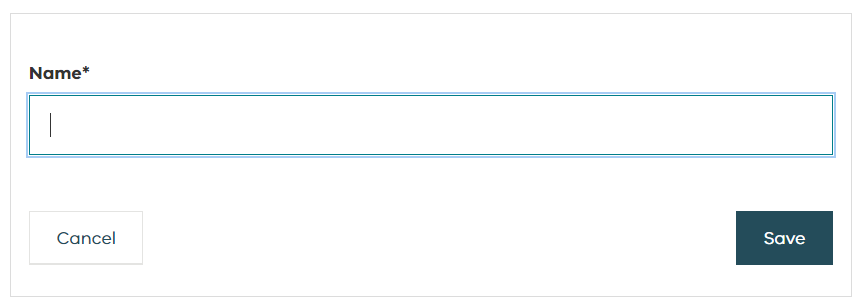 16
VHIMS CS end user training – System Management | December 2024
Users - profile delegation
If you delegate to another user (or if a system administrator delegates on your behalf), the delegated user will be able to:
receive all email notifications that you receive (you will also continue to receive notification emails while the delegation is in effect).
view all the incidents and feedback records that you see on your dashboards.
The delegated user will be able to edit the fields they can access based on their delegated system role. For example:
Reporters will have access to Feedback
Reporters and Staff will be able manage incidents (edit  the ‘Why and How’ section) close or re-open incidents and feedback.
Delegation can be created for a user even if the user status is ‘inactive’ in the system.
The system allows for chained profile delegation – the delegated user can further delegate to another person (e.g. User A can delegate to User B who can delegate to User C).
17
VHIMS CS end user training – System Management | December 2024
Users - profile delegation
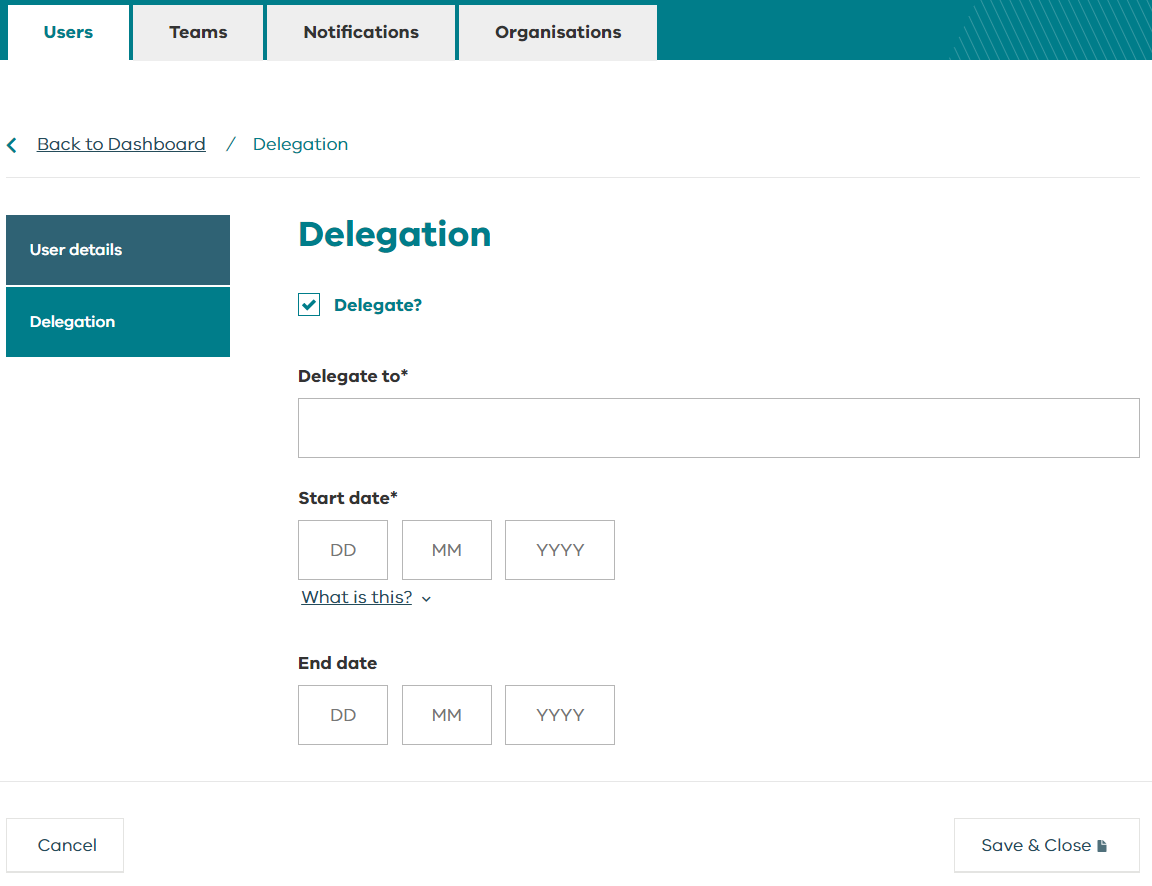 From the Users section, you can also manage delegation.
Delegation allows users with these system roles to temporarily delegate their VHIMS CS incidents and feedback to another staff member:
Manager
OHS manager
CLO
Risk manager
Executive
System administrators (Helpdesk and Organisation Admin roles) and VHIMS Support have access to manage users and are able to set up or cancel a delegation on someone’s behalf.
18
VHIMS CS end user training – System Management | December 2024
Users - profile delegation
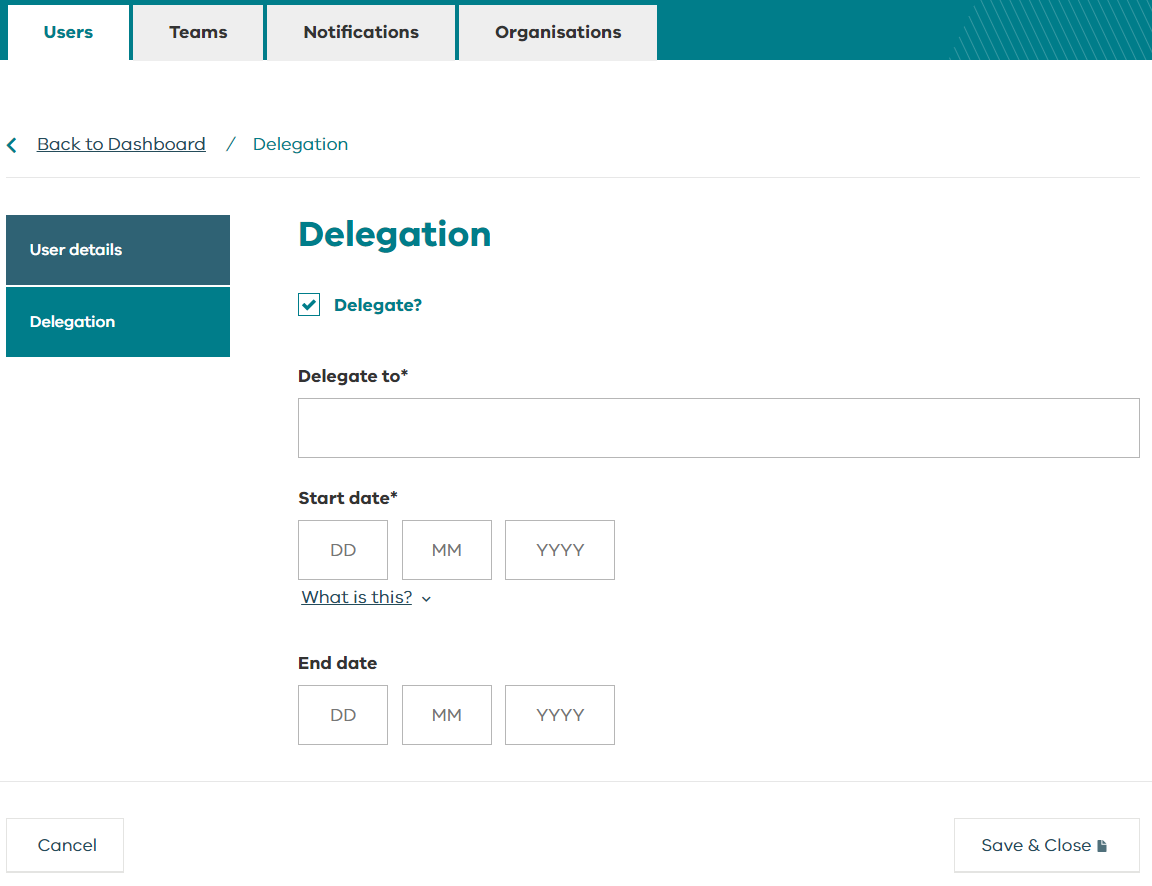 Check the box to ‘Delegate?’.
Start typing the name of who the user would like to delegate to in the ‘delegate to’ field.
Delegation can only be for a period of time – enter a start date (the start date must be greater than today)
Enter an end date (if known). If an end date is not specified it will be an ongoing delegation.
Select 		        to save your changes
To cancel a delegation, de-select the box ‘Delegate?’
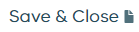 19
VHIMS CS end user training – System Management | December 2024
Users – deactivate / reactivate a user
Note: It’s preferred that user account deactivations or reactivations are managed through the VHIMS support team. 
In order to remove / deactivate/ or reactivate system users, complete the VHIMS Central user maintenance form and contact the VHIMS support team. .
Only the VHIMS CS Authorised Delegates can log a user maintenance form.
Access the VHIMS Central User Maintenance form here: https://vahi.vic.gov.au/ourwork/safety-and-surveillance-reporting/vhims-program-of-reforms/vhims-central-solution.
 To contact VHIMS Central Support, email: vhims@support.vic.gov.au or call: 1800 848 900
If you deactivate a user, they will be unable to access the VHIMS CS system.
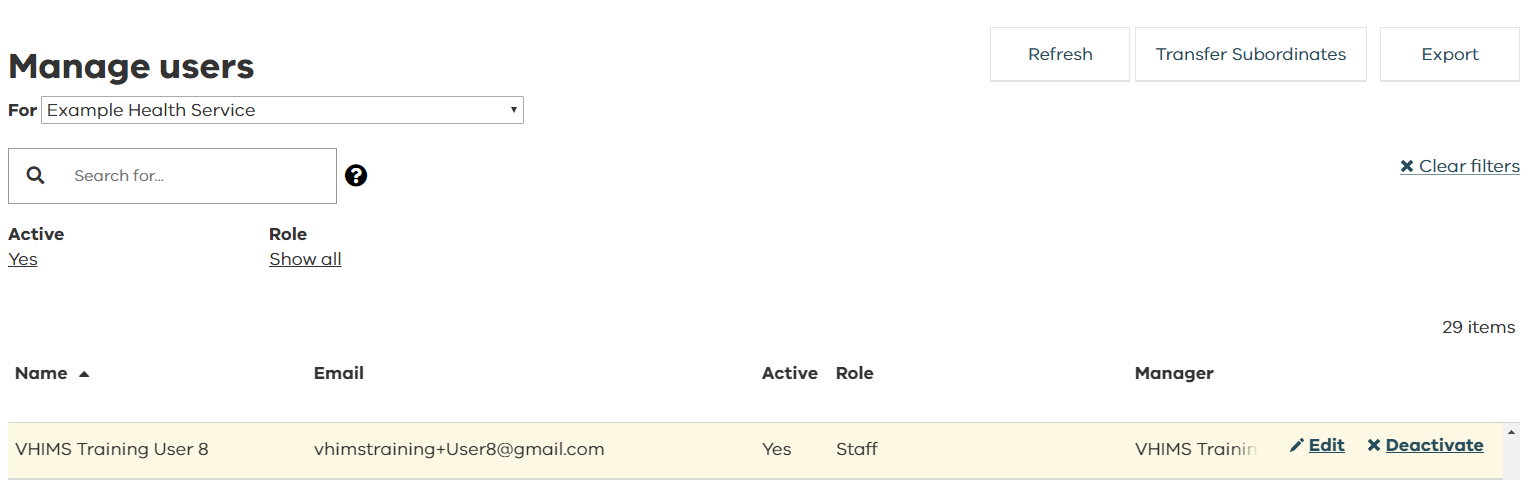 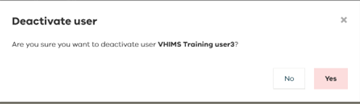 20
VHIMS CS end user training – System Management | December 2024
Users – adding a new user
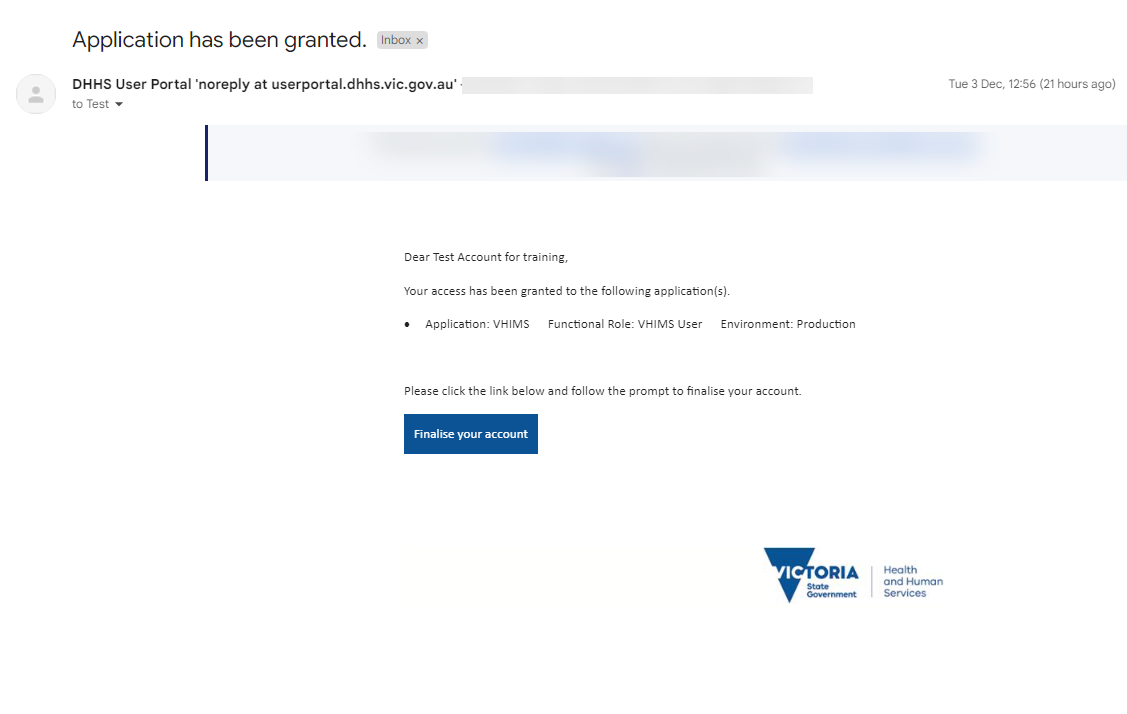 To add a new user to the system, only VHIMS CS Authorised Delegates can log a request :
Complete the VHIMS Central user maintenance form with the new user details and line manager information.
Email the form to the VHIMS Support.
Once VHIMS Support have created the new user account, the staff member will receive an email invitation promoting them to finish setting up their account. 
Note: VHIMS CS allows for users to work across multiple organisations. Contact VHIMS Support for assistance if this feature is required.
21
VHIMS CS end user training – System Management | December 2024
Teams
Teams
22
Accessing teams
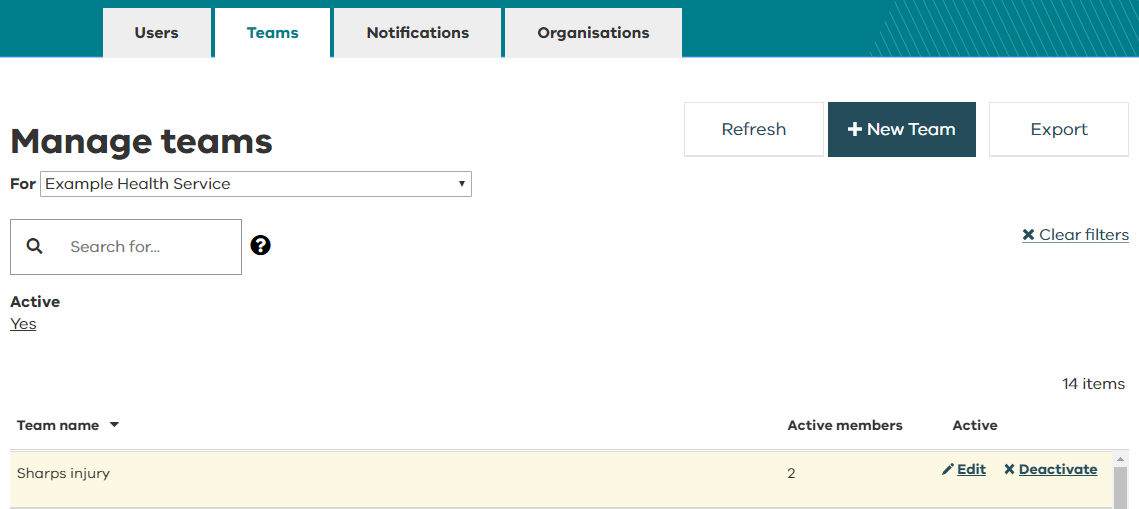 The Teams dashboard allows you to view, edit, deactivate or reactivate your teams. 
Team members will receive email notifications as per the notification rules your organisation has set up
You can search for teams via the ‘Search’ box, as well as by filtering by ‘Active’ (yes, no, show all).
Use the ‘Export’ feature to export a list of all VHIMS CS teams for your organisation.
23
VHIMS CS end user training – System Management | December 2024
Teams – edit a team
To edit an existing team, double click or hover over the team you wish to amend and click on Edit.
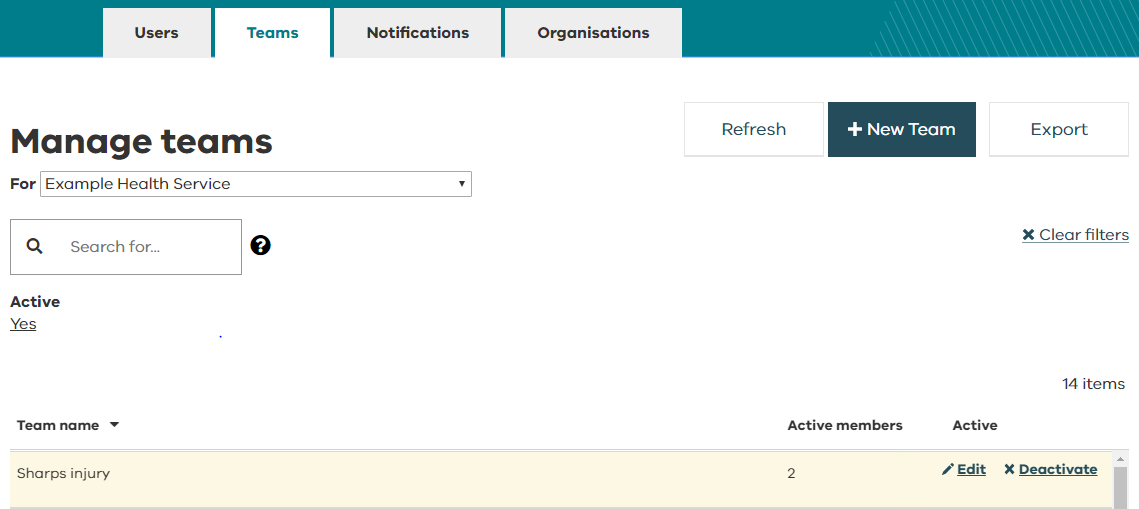 24
VHIMS CS end user training – System Management | December 2024
Teams – edit a team
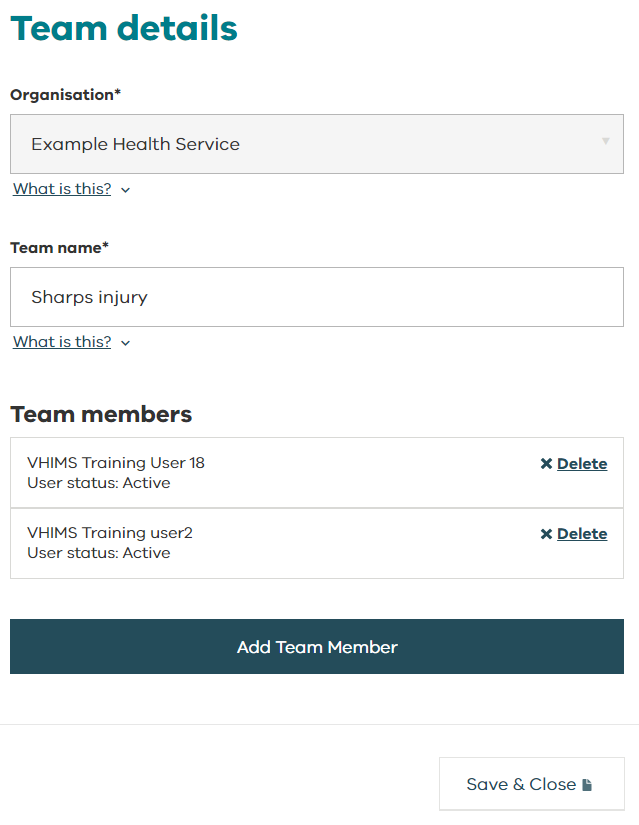 These team details are editable:
Team name
Team members (add / delete) 
Make the desired changes and select from the bottom right side of the page.
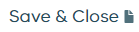 25
VHIMS CS end user training – System Management | December 2024
Teams – deactivate / reactivate a team
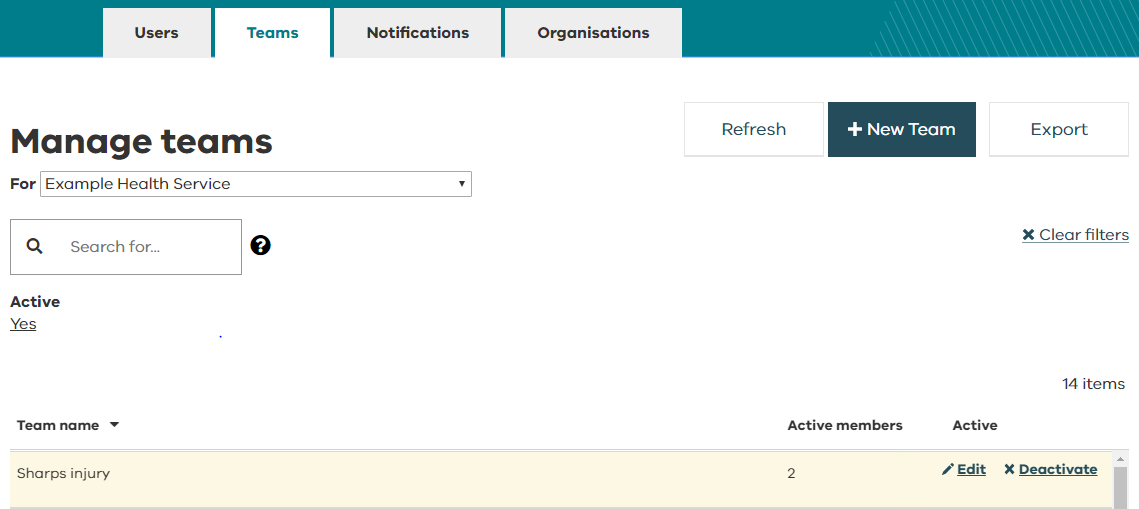 From the Teams dashboard, you can deactivate or reactivate teams.
If you deactivate a team, they will no longer receive any associated notifications.
To deactivate a team, double click or hover over the team you wish to amend and select Deactivate.
A pop-up will ask you to confirm that you want to deactivate this team.
Follow the same steps to Reactivate a team. You may need to adjust the ‘Active’ filter to ‘Show all’ or ‘No’ to see the inactive teams.
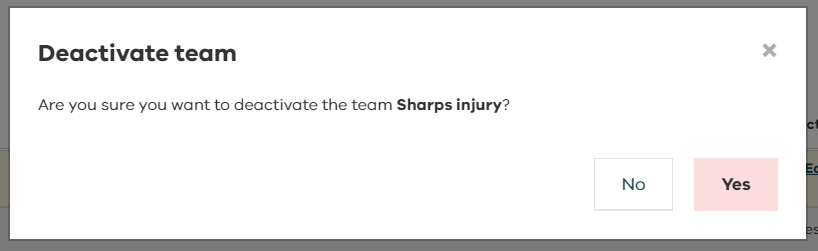 26
VHIMS CS end user training – System Management | December 2024
Teams – adding a new team
To add a new team, select + New Team from the top right-hand side of the dashboard.
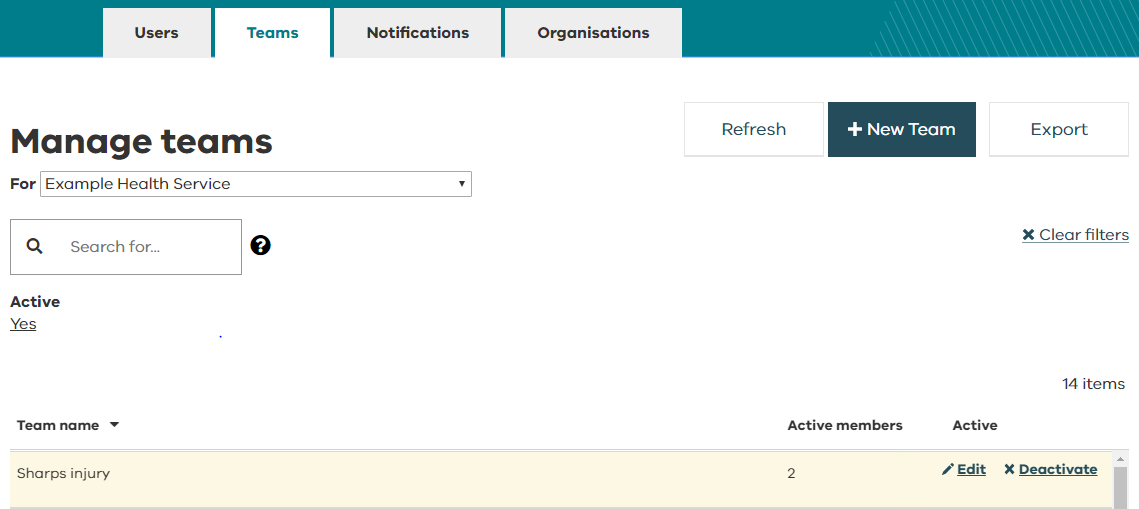 27
VHIMS CS end user training – System Management | December 2024
Teams – adding a new team
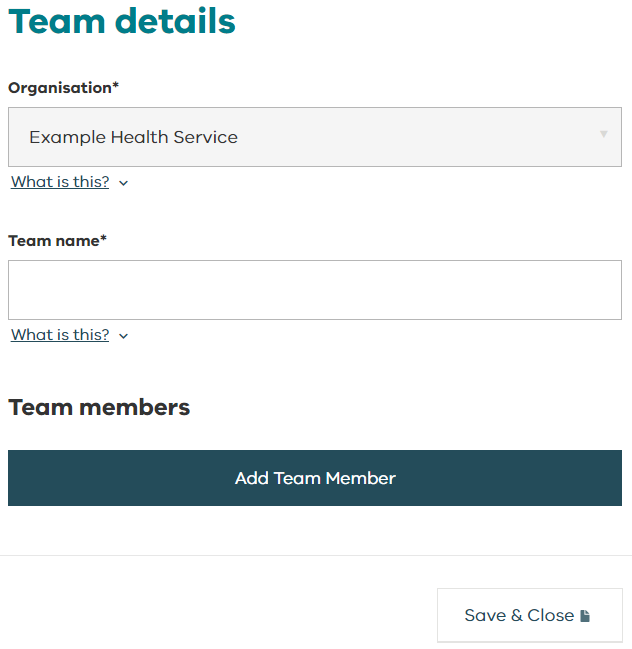 Enter a team name. 
Add team members. 
Start typing the name of the user and a dropdown list will appear.
The user must be in the system in order to be added to a team.
Save the team member.
Select 		          to save your new team.
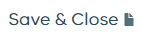 28
VHIMS CS end user training – System Management | December 2024
Notifications
Notifications
29
Accessing notifications
Notification rules can be created for incidents and feedback. 
Create a notification rule and select which team(s) should be notified.
When an incident or feedback meets the notification criteria, the members of the team(s) associated to the notification rule will receive an email notification. 
The incident will also be visible on their incident or feedback dashboard.
When permissions are delegated to another user, the delegated user will receive these email notifications.
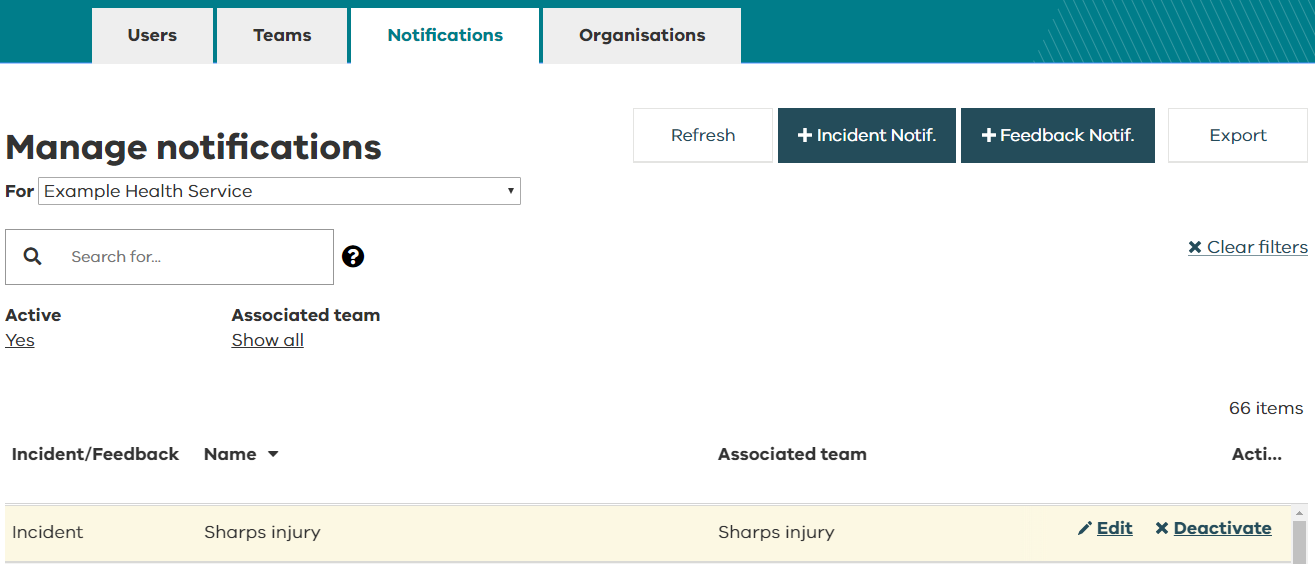 30
VHIMS CS end user training – System Management | December 2024
Accessing notifications
The Notifications dashboard allows you to view, edit, deactivate or reactivate your notification rules for incidents and feedback
You can search for notification rules via the ‘Search’ box, as well as by filtering by ‘Active’ (yes, no, show all) or ‘Associated team’
Use the ‘Export’ feature to export a list of all VHIMS Central notification rules for your organisation
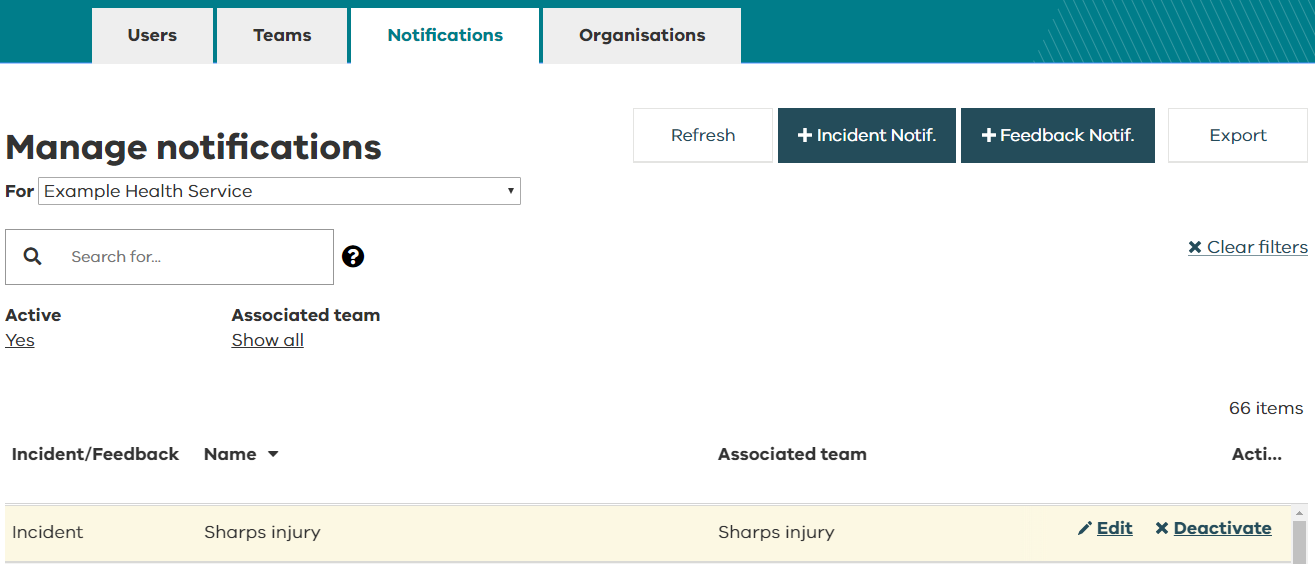 31
VHIMS CS end user training – System Management | December 2024
Notifications – edit a notification rule
To edit an existing notification rule, double click or hover over the notification you wish to amend and click on Edit.
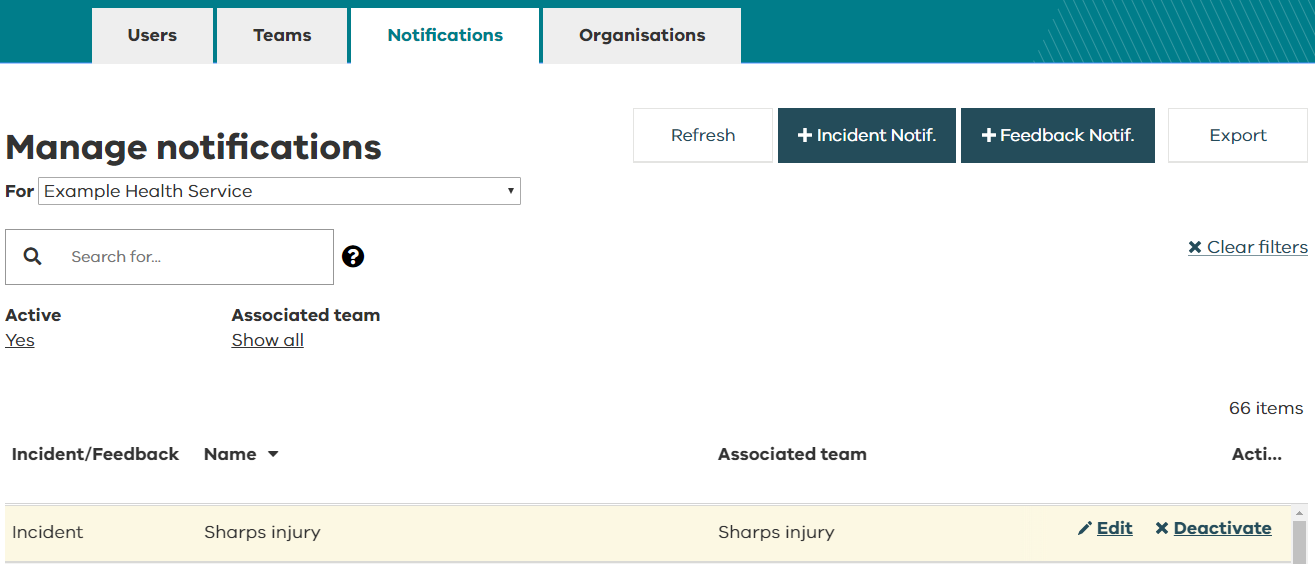 32
VHIMS CS end user training – System Management | December 2024
Notifications – edit a notification rule
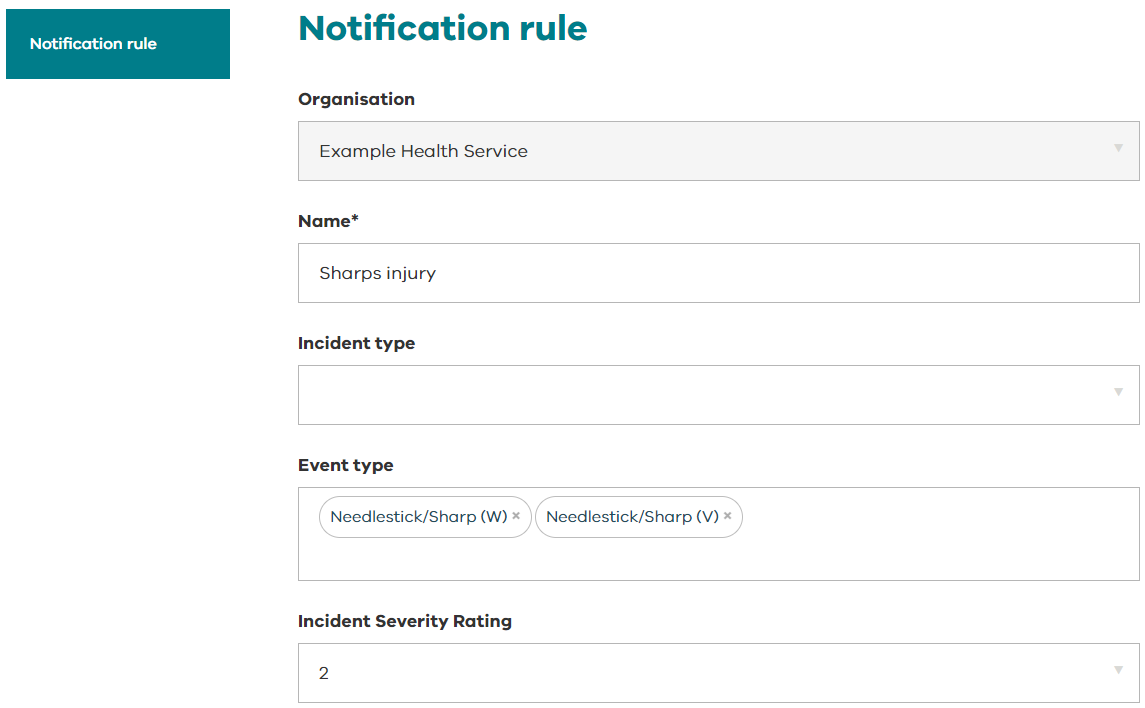 You can edit any field related to the notification rule
You can also add new existing teams to this notification and delete teams which have been associated to the notification. 
Make the desired changes and select                        	       from the bottom right side of the page.
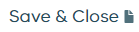 33
VHIMS CS end user training – System Management | December 2024
Notifications – deactivate / reactivate a notification rule
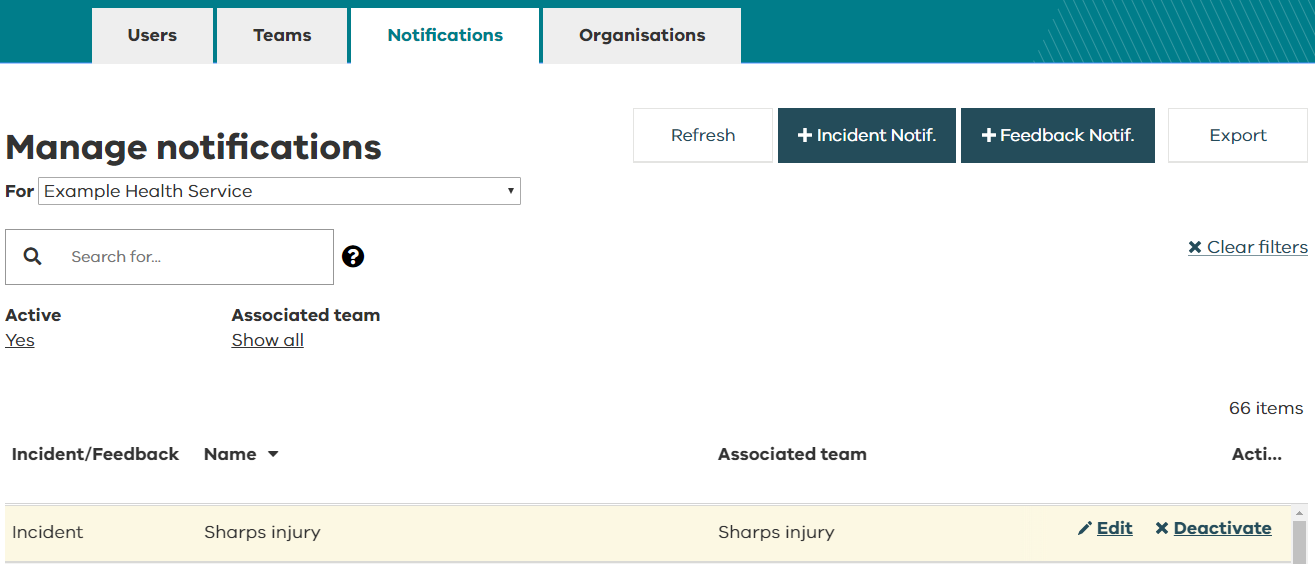 From the Notifications dashboard, you can deactivate or reactivate notification rules.
If you deactivate a notification rule, the members of the associated teams will no longer receive an email notification.
To deactivate a notification rule, double click or hover over the notification you wish to amend and select Deactivate.
A pop-up will ask you to confirm that you want to deactivate this notification.
Follow the same steps to Reactivate a notification. You may need to adjust the ‘Active’ filter to ‘Show all’ or ‘No’ to see the inactive notification rules.
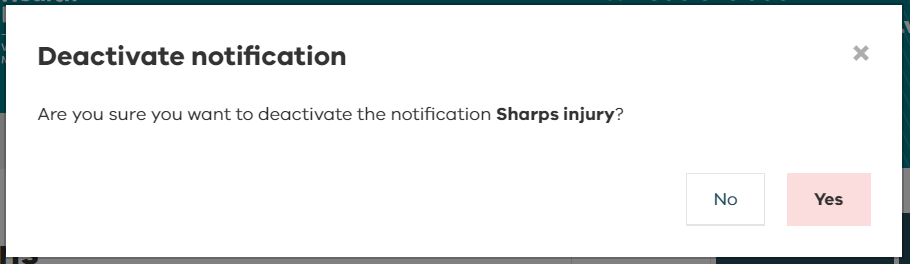 34
VHIMS CS end user training – System Management | December 2024
Notifications – adding a new notification rule
To add a new notification rule for incidents or feedback, select + Incident Notif. (incidents) or + Feedback Notif. (feedback) from the top right-hand side of the dashboard.
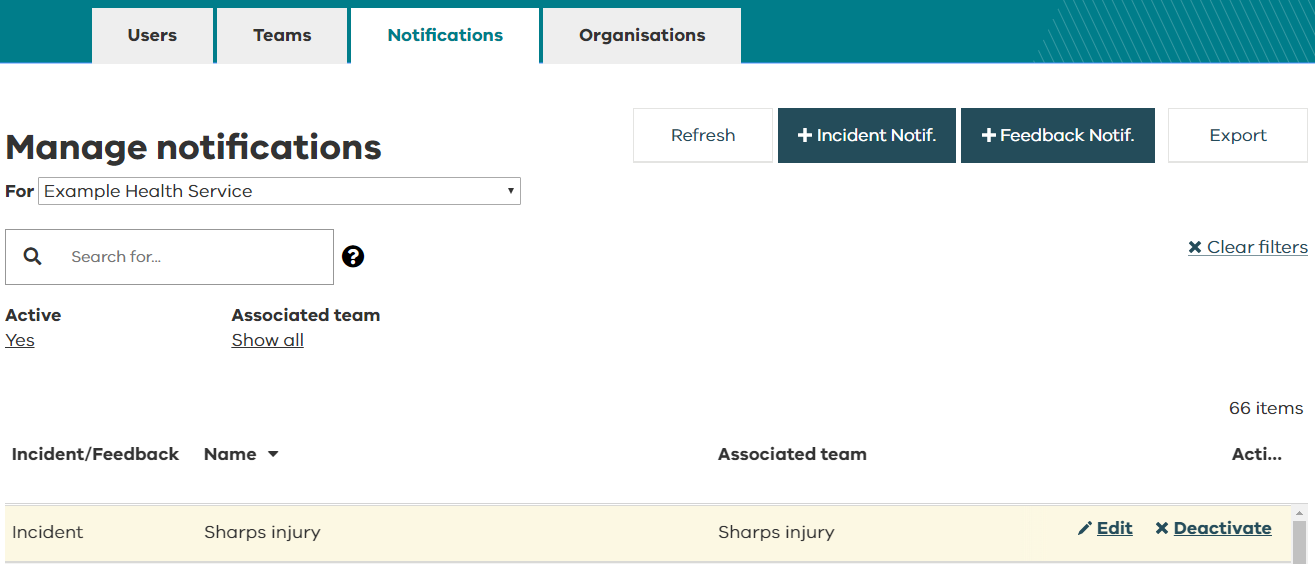 35
VHIMS CS end user training – System Management | December 2024
Notifications – adding a new notification
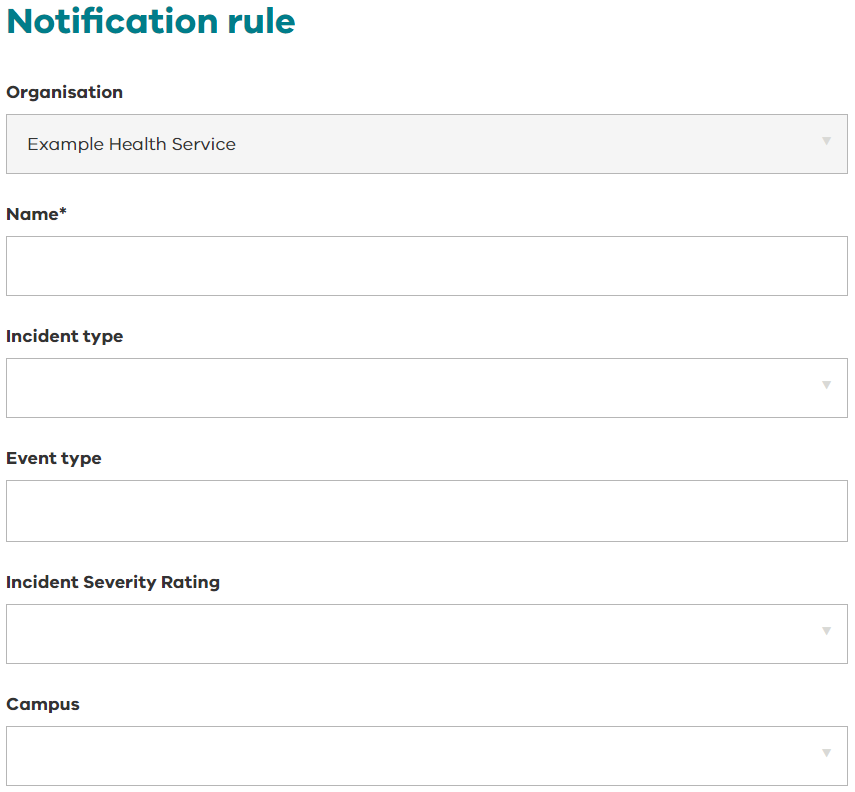 Enter a notification rule name.
You can create notification rules for any of the fields listed.
The fields are different if you are creating a notification for incidents or feedback.
Complete only the fields that are relevant to the notification rule you want to create. 
Add the associated teams who should receive these notifications.
Start typing the team name and a dropdown list will appear.
Select 		           to save your new notification rule.
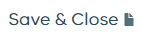 36
VHIMS CS end user training – System Management | December 2024
Organisation tab
Organisations
37
Organisations – managing organisation details
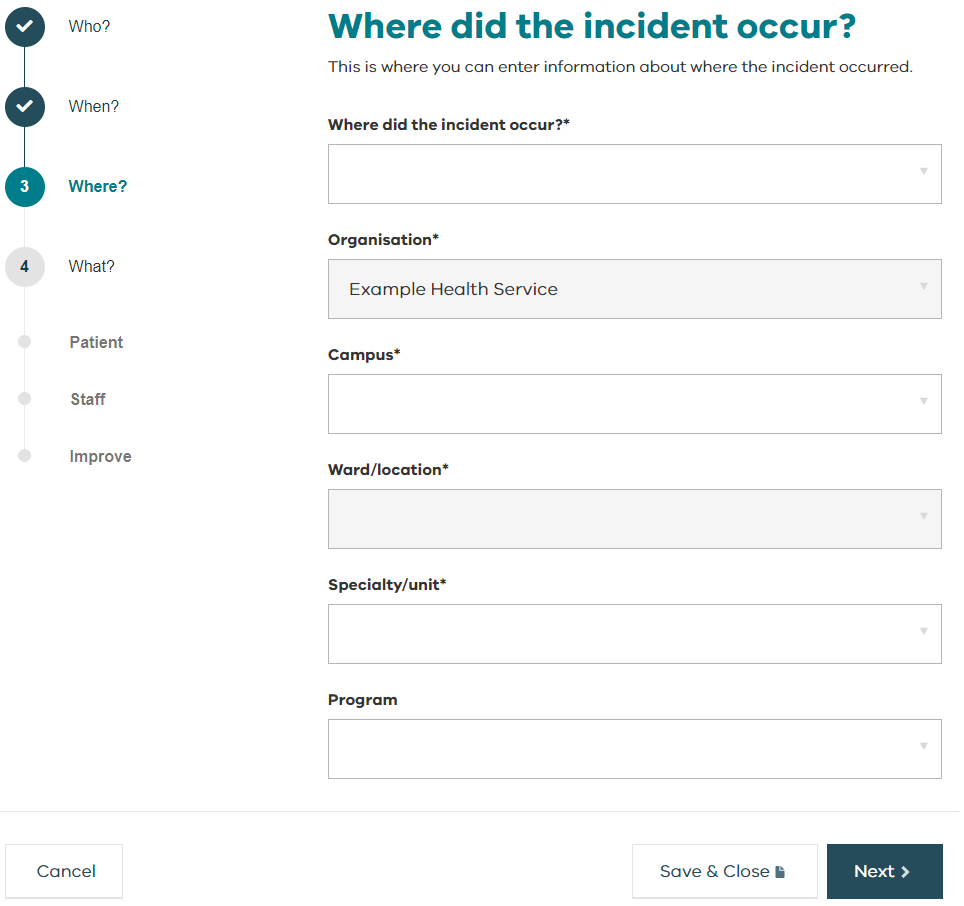 From the ‘Organisations’ tab, you can manage certain organisation details including:
Authorising officers
Wards/locations
Specialty/units
Programs.
These lists determine what users will see when they complete the ‘Where’ page for incidents and feedback.  
To make any changes to your organisation name, contact VHIMS Central Support.
38
VHIMS CS end user training – System Management | December 2024
Organisations – authorising officers
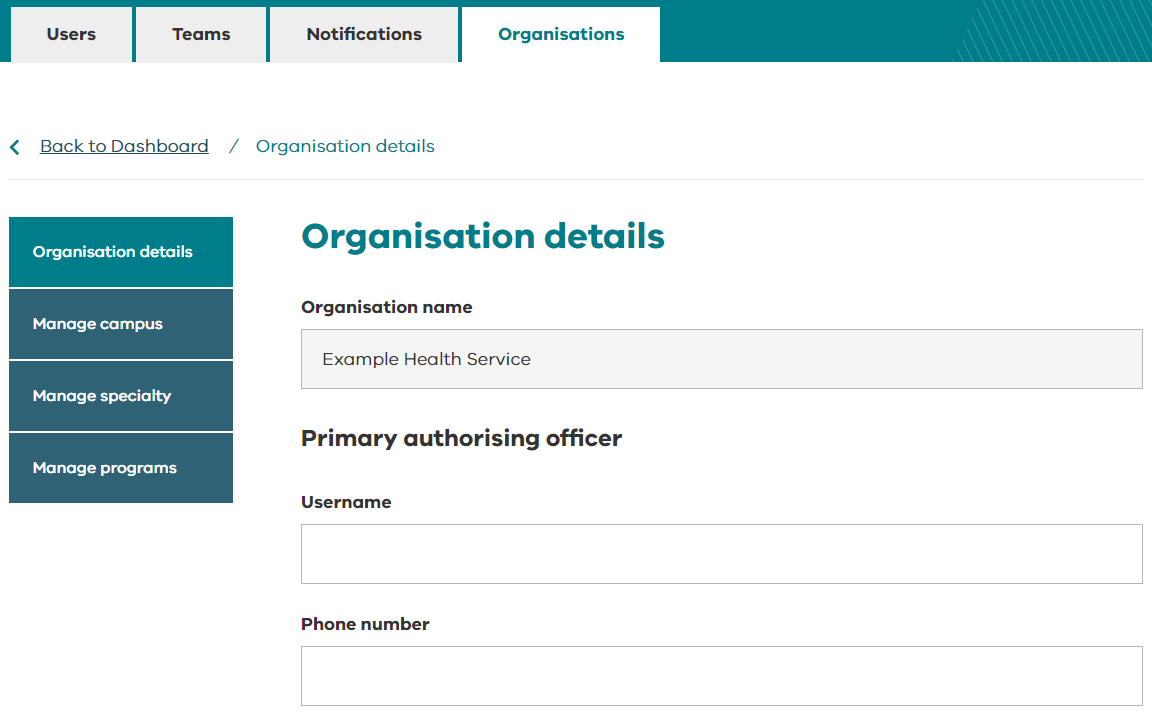 The ‘Organisations’ tab opens on the ‘Organisation details’ page.
The primary and secondary authorising officers are required to approve changes to your system when they are requested through the VHIMS Central Helpdesk.
To edit the organisation’s authorising officers, start typing the username and select the desired user from the list.
Phone number is optional.
Select 		to save your authorising officers.
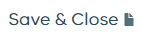 39
VHIMS CS end user training – System Management | December 2024
Organisations – managing campus details
From the menu on the left pane, select ‘Manage campus’. 
Note: Any changes to these campus details must be made through VHIMS Central Support:
Campus name
Campus address
Add a new campus
Deactivate a campus.
One of your organisation’s listed authorising officers will need to approve requested system changes.
An ‘Inactive’ status means the campus isn’t active yet, or it has been deleted.
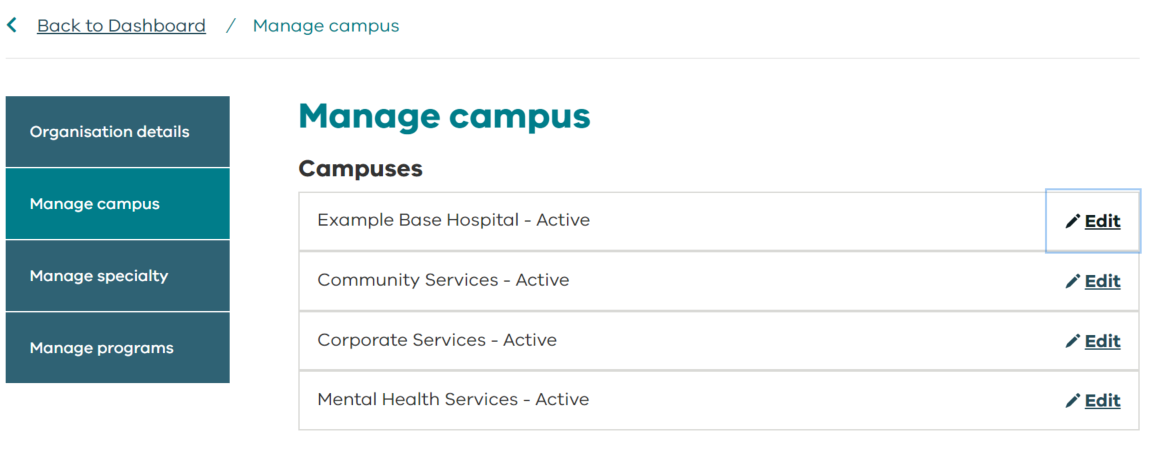 40
VHIMS CS end user training – System Management | December 2024
Organisations – managing wards/locations
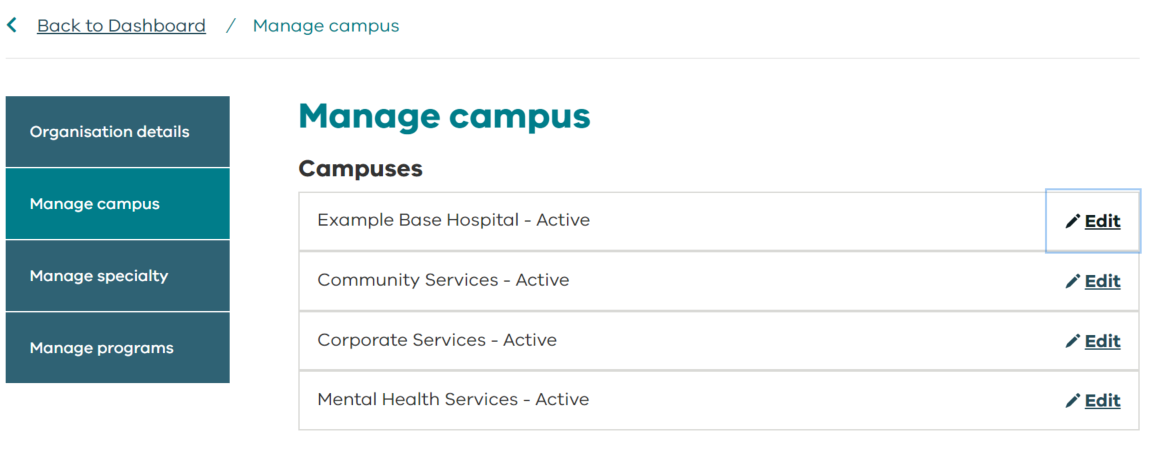 From the menu on the left pane, select ‘Manage campus’. 
Hover over the campus name and select  ‘Edit’ to edit to add new wards/locations within an existing campus.
41
VHIMS CS end user training – System Management | December 2024
Organisations – adding a new ward/location
Enter a name for the new ward/location.
The ‘Start date’ must be greater than today.
‘End date’ is not required.
Choose the appropriate ward type
Save all changes.
Within the manage campus tab, you can also add new ward/locations. 
Select the ‘Add another ward/location’ button.
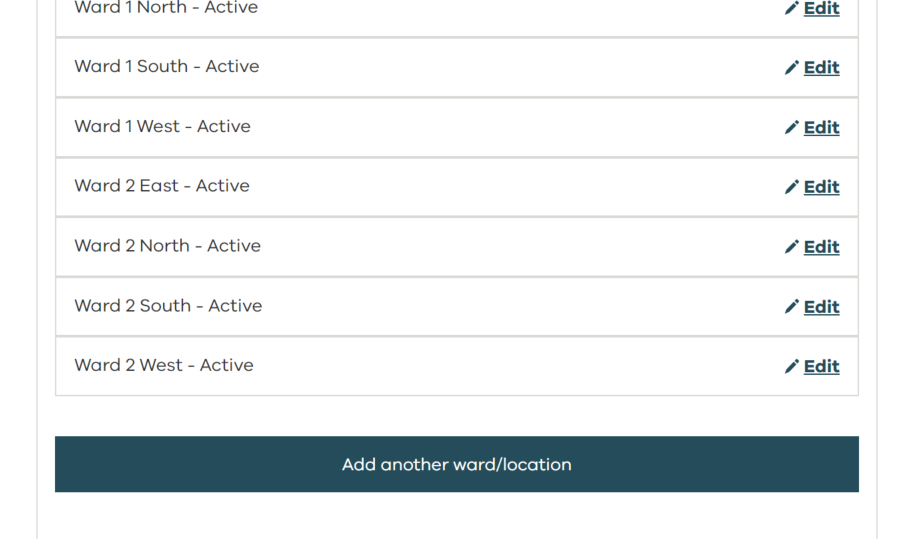 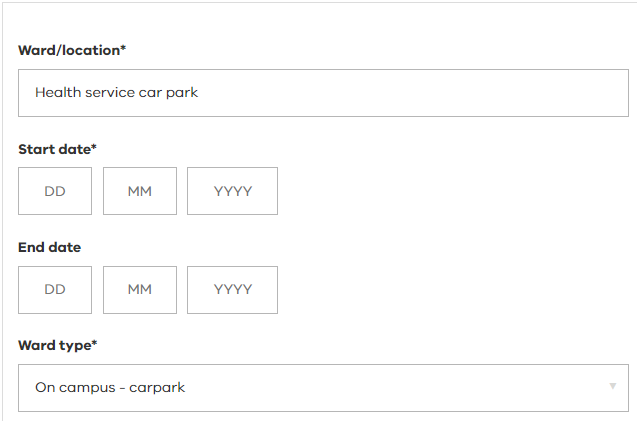 42
VHIMS CS end user training – System Management | December 2024
Organisations – editing wards/locations
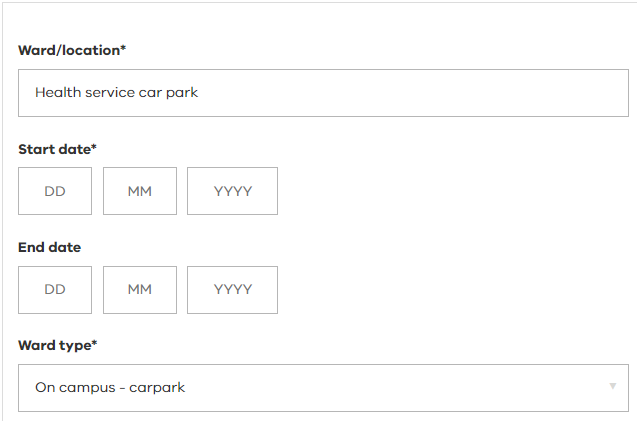 From the ‘Manage campus page, hover over the ward/location name and select  ‘Edit’.
You can edit the ward/location name.
To delete a ward/location, enter an ‘End date’. 
The ‘End date’ cannot be backdated. 
An ‘Inactive’ status means the ward/location isn’t active yet.
Make sure to select ‘Save’ any changes.
43
VHIMS CS end user training – System Management | December 2024
Organisations – adding a new specialty/unit
Within the manage specialty tab, you can also add new specialties/units. 
Select the ‘Add another specialty/unit’ button.
Enter a name for the new specialty/unit.
The ‘Start date’ must be greater than today.
‘End date’ is not required.
Save all changes.
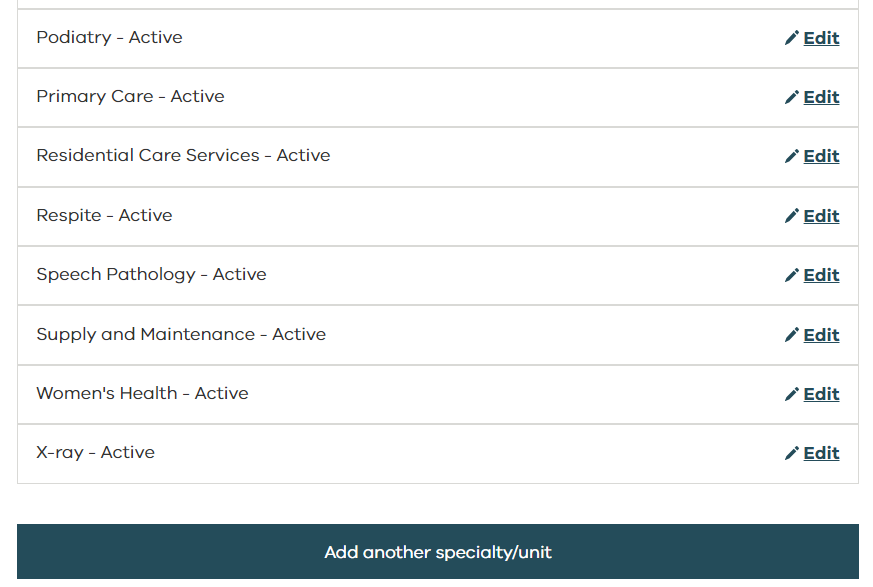 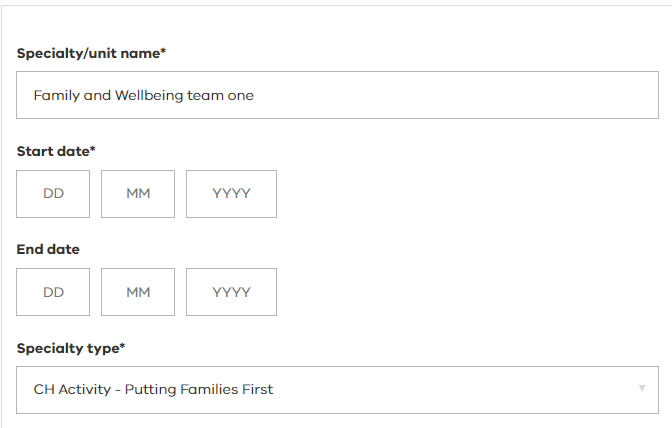 44
VHIMS CS end user training – System Management | December 2024
Organisations – editing specialties/units
You can edit the specialty/unit name.
To delete a specialty/unit, enter an ‘End date’. 
The ‘End date’ cannot be backdated. 
Choose the appropriate Specialty Type 
Make sure to select ‘Save’ any changes.
From the menu on the left pane, select ‘Manage specialty’. 
Hover over the specialty/unit name and select  ‘Edit’.
A newly created specialty unit will appear with an ‘Inactive’ status prior to the start date
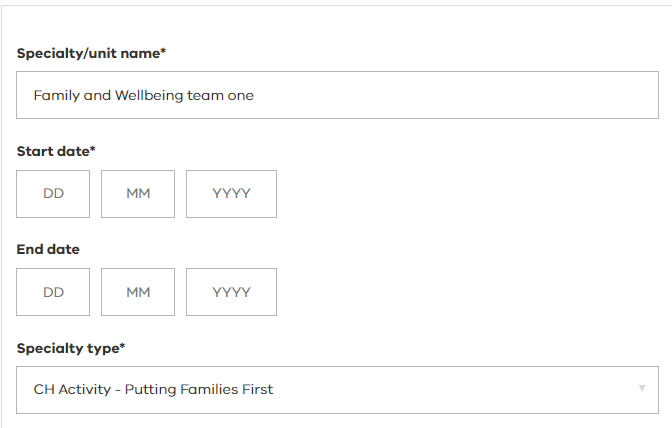 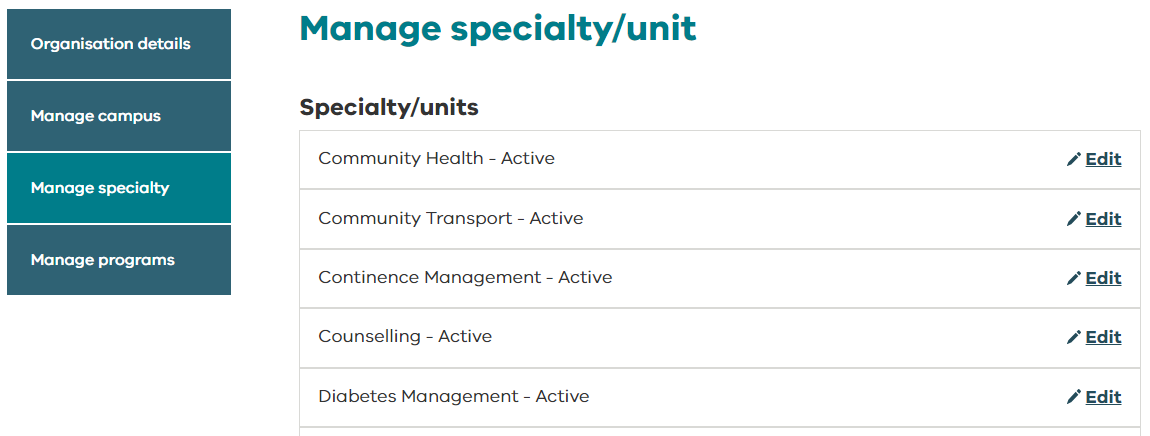 45
VHIMS CS end user training – System Management | December 2024
Organisations – editing programs
From the menu on the left pane, select ‘Manage programs’.
Hover over the program name and select  ‘Edit’.
An ‘Inactive’ status means the program isn’t active yet.
You can edit the program name.
To delete a program, enter an ‘End date’. 
The ‘End date’ cannot be backdated. 
Make sure to select ‘Save’ any changes.
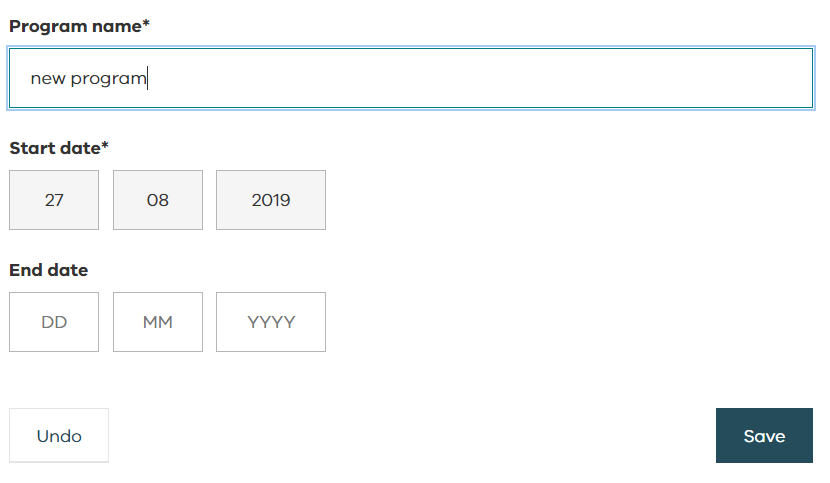 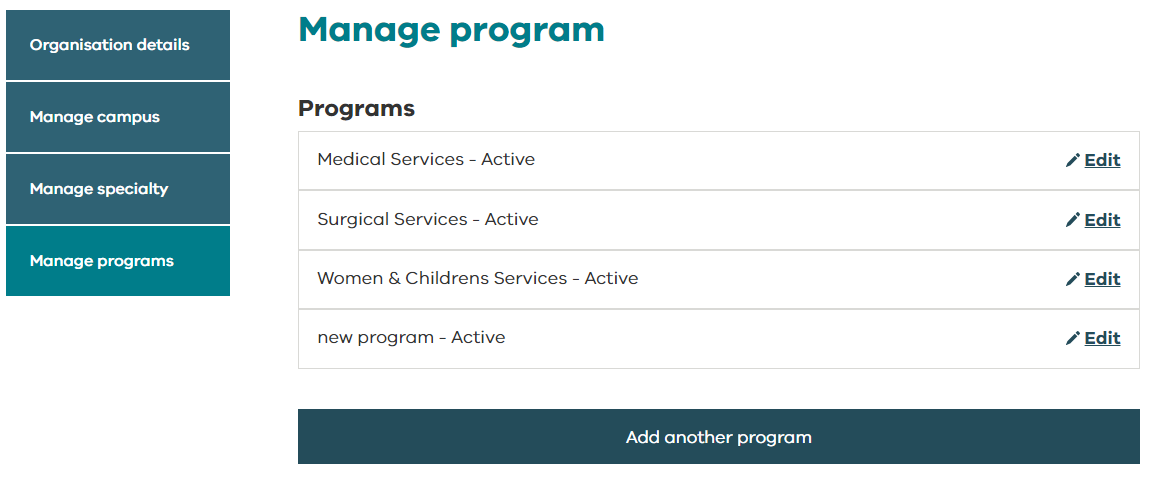 46
VHIMS CS end user training – System Management | December 2024
Organisations – adding a program
Enter a name for the new program.
The ‘Start date’ must be greater than today.
‘End date’ is not required.
Save all changes.
Within the manage programs tab, you can also add new programs. 
Select the ‘Add another program’ button.
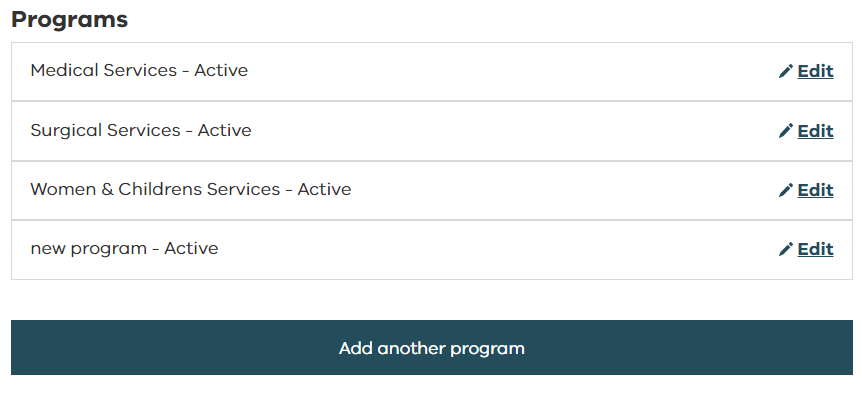 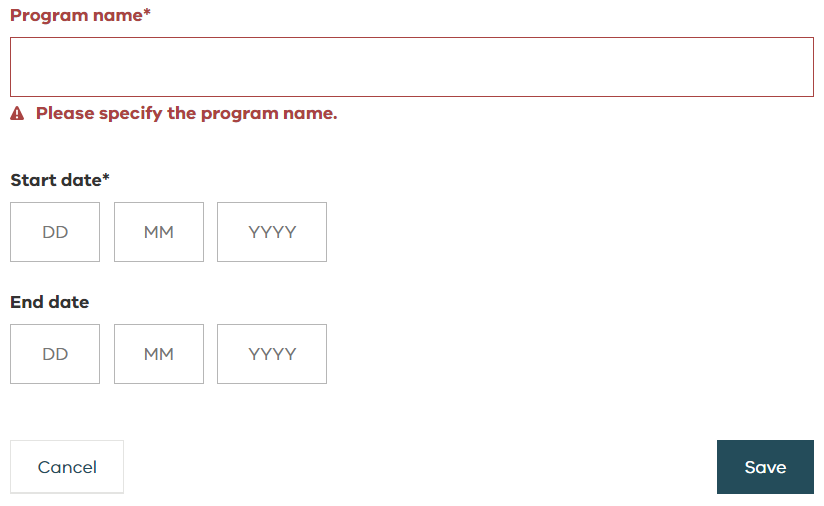 47
VHIMS CS end user training – System Management | December 2024
Remove/Restore incidents and feedback
Removing and restoring records
48
Removing and restoring incidents and feedback
Users with a role of ‘Helpdesk’ are able to remove and restore incidents and feedback records.
Removed records are not permanently deleted and can be restored.
Removed incidents and feedback records will be excluded from all reports and full data extracts.
These reports refresh overnight, so any changes made will not be reflected in reports until the next day. 
All users can filter their incident and feedback dashboards by ‘Status’ to view removed records.
The ‘History’ tab will capture when a records has been removed/restored.
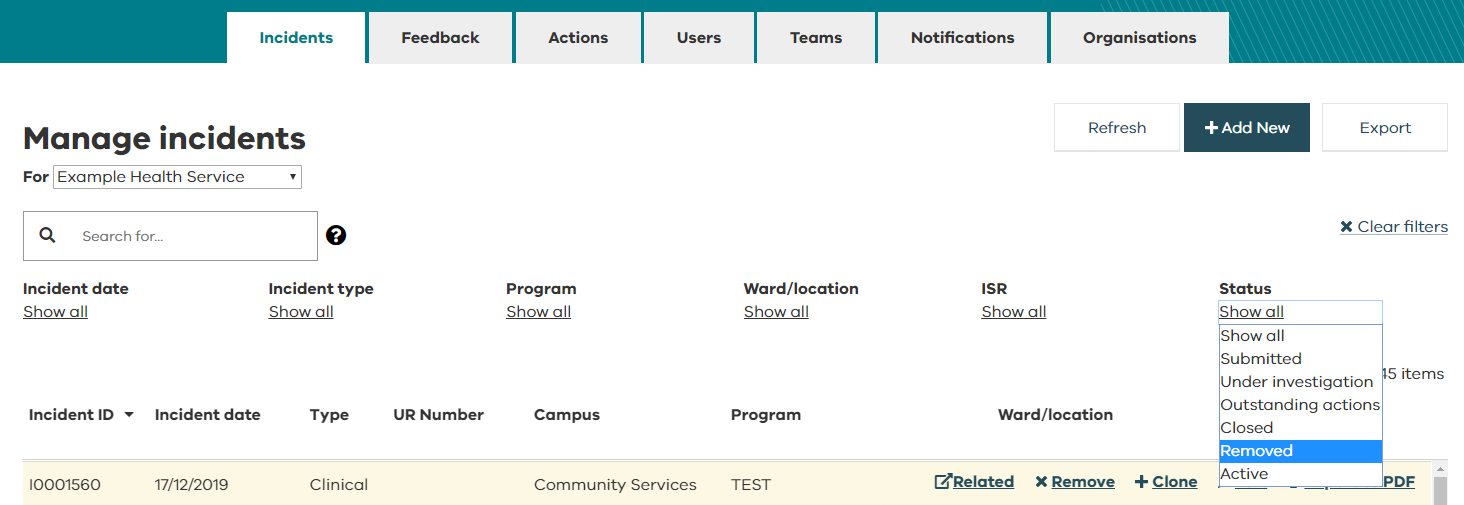 49
VHIMS CS end user training – System Management | December 2024
Removing incidents and feedback
To remove an incident, select Remove, from the dashboard. A new prompt will ask you to confirm you wish to remove the record. 
All users are prevented from editing removed records. 
To see the details of a removed record, select ‘Export to PDF’. 
‘Related’ will show details of related incidents that have been removed.
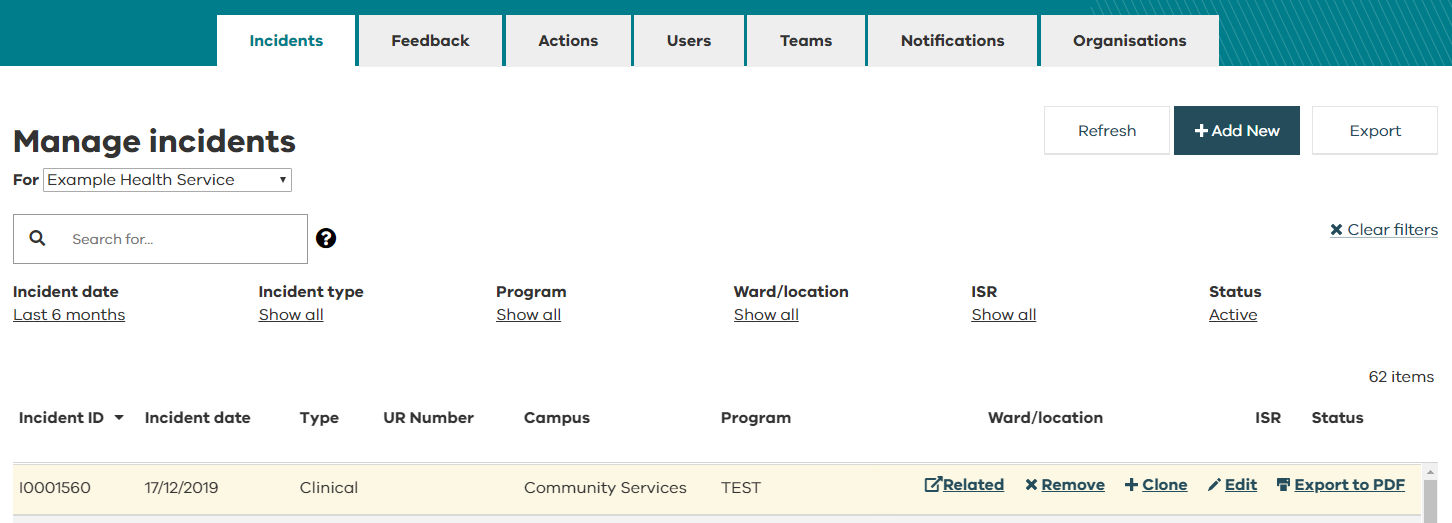 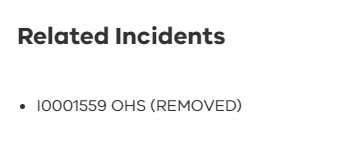 50
VHIMS CS end user training – System Management | December 2024
Restoring incidents and feedback
To restore a removed incident or feedback record, filter your dashboard to ‘Removed’.
Select Restore. 
Restoring an incident/feedback record will make it available again to users for editing. 
The record will also be restored in reports and full data extracts. NB: the data will refresh overnight so will be available in the extract and reports the following day.
The ‘History’ tab will capture when a records has been removed/restored.
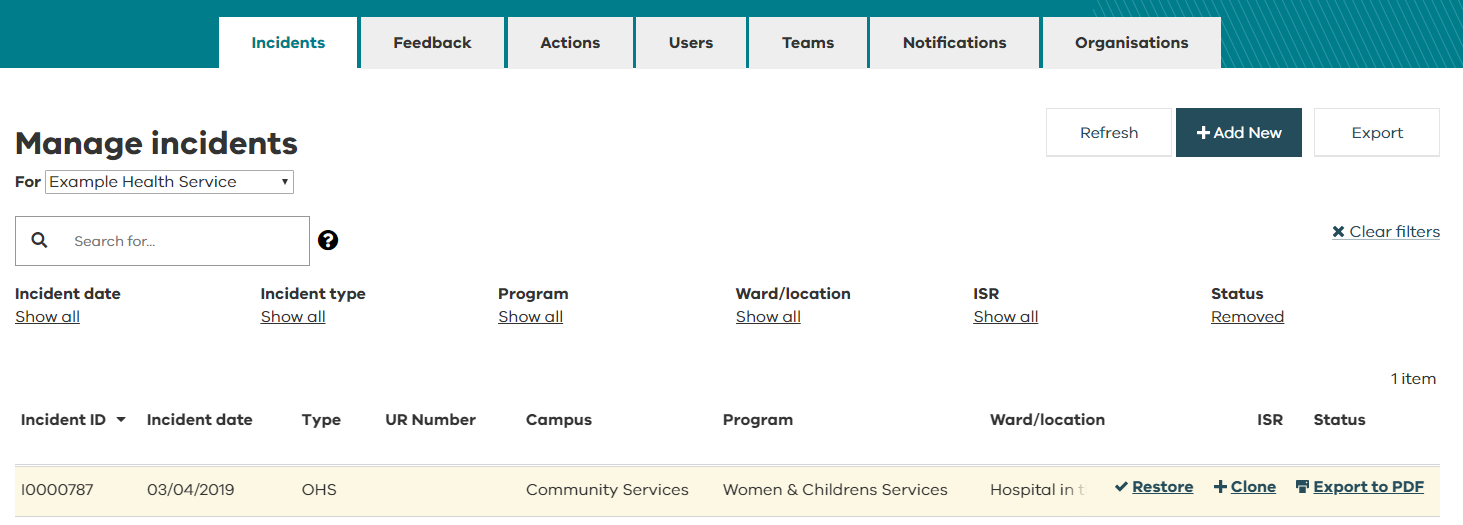 51
VHIMS CS end user training – System Management | December 2024
System Reporting
System reporting
52
System Reporting
There are multiple ways to extract data for reporting purposes:
Reports 
Pre-built reports for incidents, events, feedback and actions.
Available to all users. 

Incident/Feedback extract
Full data extract of all your organisation’s incident and feedback data. 
Only available for certain system roles

Dashboard export
Export feature available for Incidents, Feedback, and Actions.
Will export fields available on dashboard and select other fields. 
Available to all users but will be limited to what they have permissions to see.
1
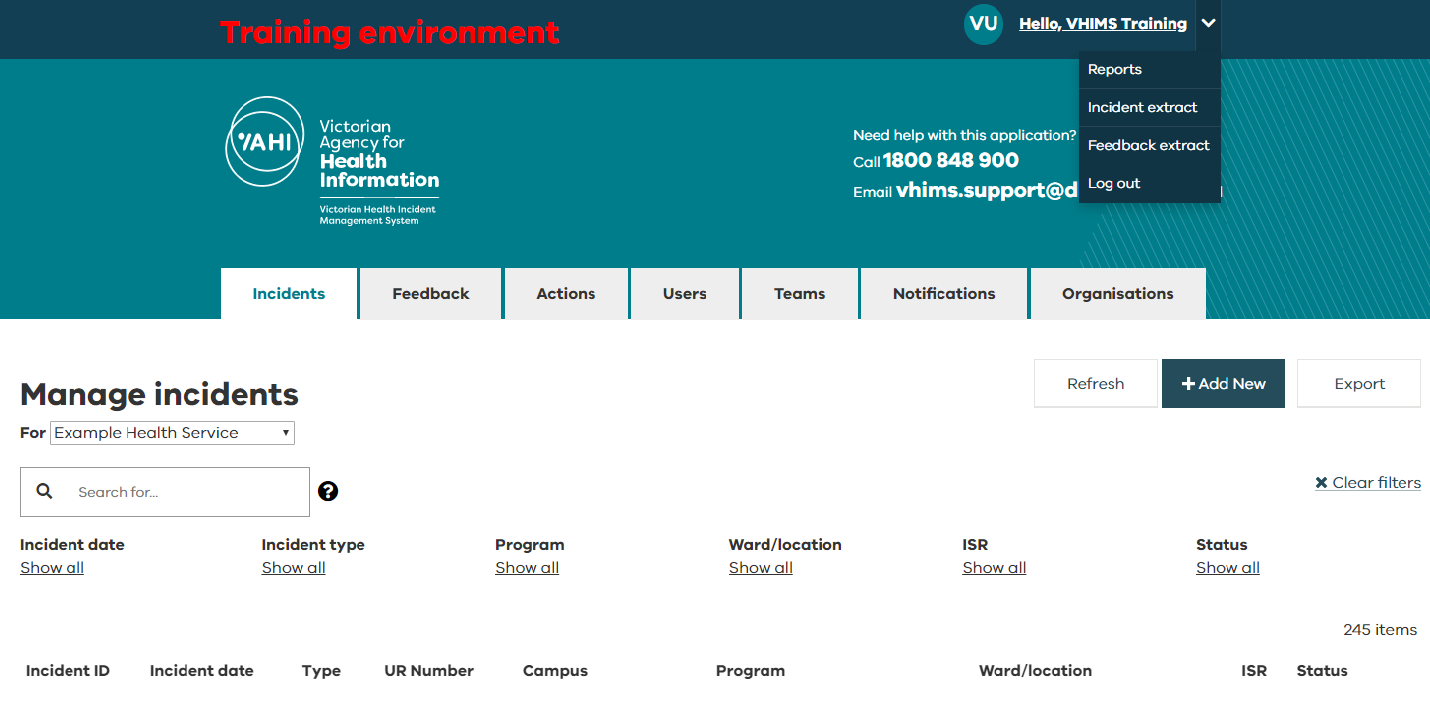 1
2
2
3
3
53
VHIMS CS end user training – System Management | December 2024
Logging off
Logging off
54
Logging off
Remember to log off the system.
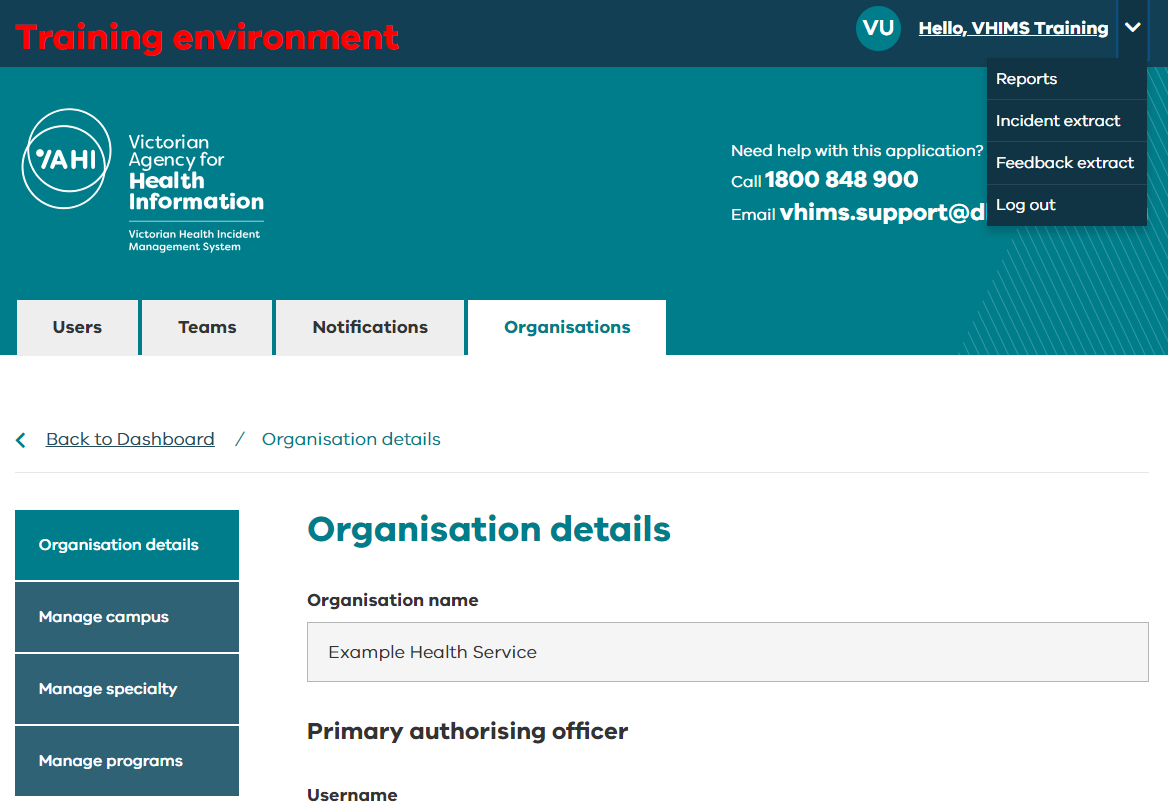 If you don’t log off, the next time you attempt to log in, you may need to log out and back in to refresh the session.
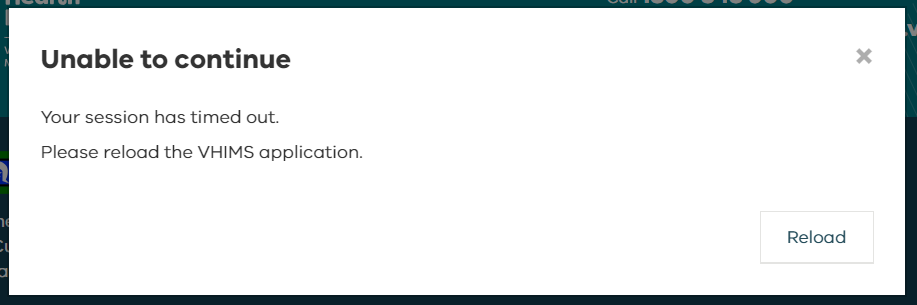 55
VHIMS CS end user training – System Management | December 2024
For further information
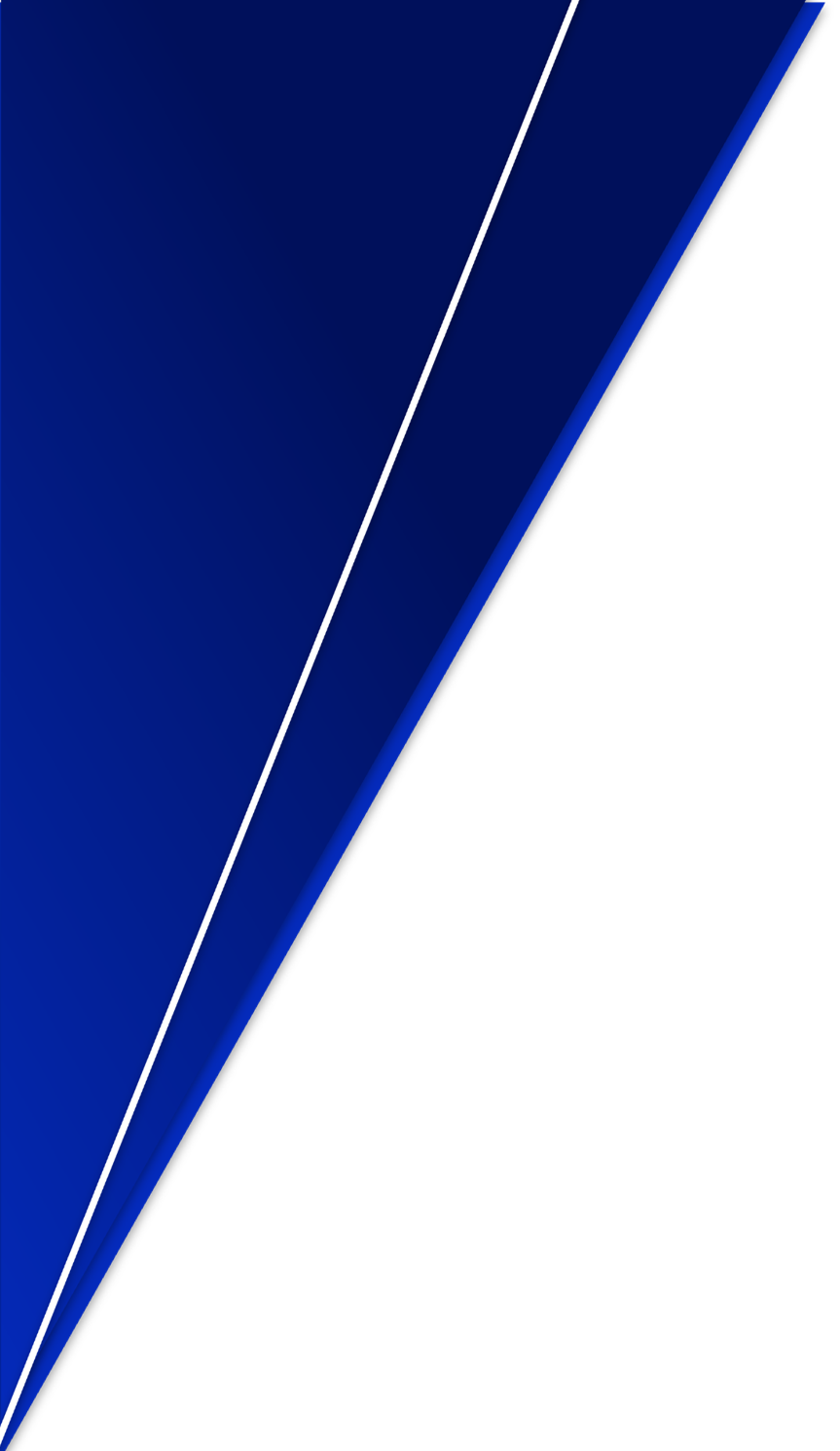 For further information
Contact your local VHIMS CS administrator 
Contact the VHIMS team: vhims2@vahi.vic.gov.au
Contact VHIMS Support using the details below:
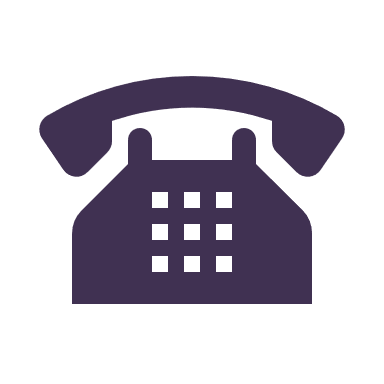 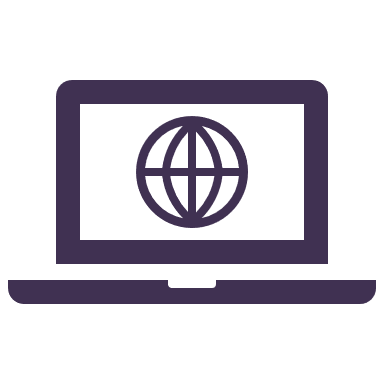 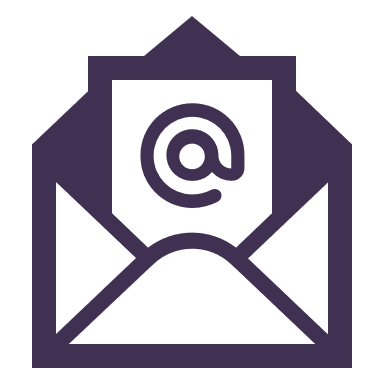 1800 848 900
VHIMS CS education and training resources
vhims@support.vic.gov.au